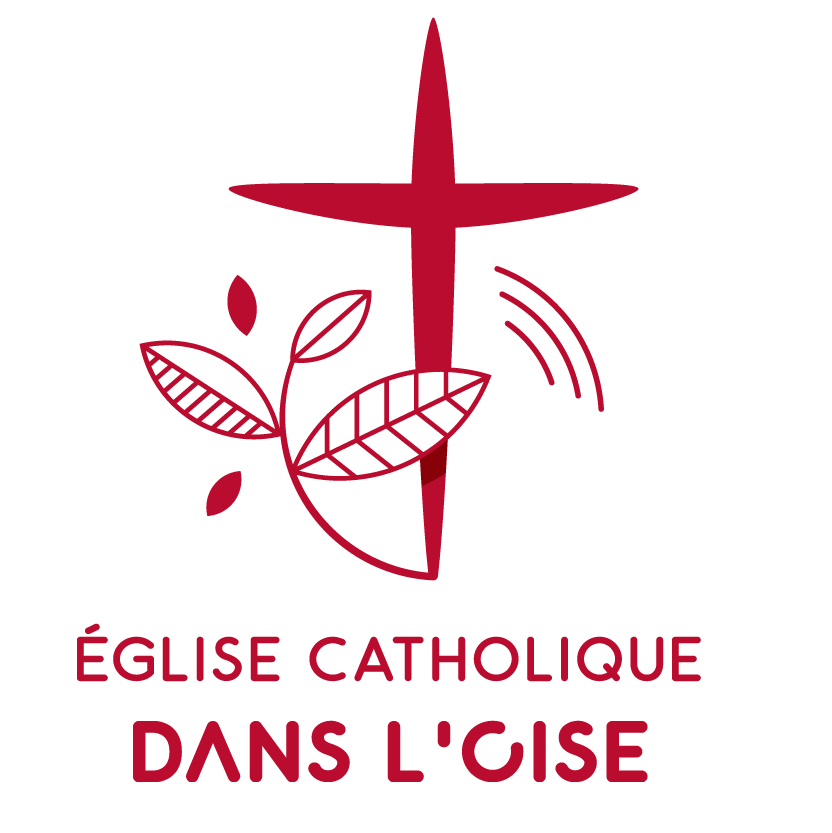 Confiné(e), déconfiné(e) que se passe-t-il en moi ?
Comment le savoir ?
Une proposition du Service de la Vie Spirituelle du diocèse de BeauvaisPour un chemin personnel de croissance humaine et spirituelle.
Message de notre évêque Jacques Benoit-GonninFaire mémoire … pour préparer demain
Faire mémoire … pour préparer demain 
Les mois qui viennent de s’écouler nous ont donné de vivre une situation inédite qui a retenti sur notre vie personnelle, sociale et ecclésiale. La reprise très tâtonnante encore nous invite à être attentifs aux signaux qui émergent. 
En effet, la crise n’est pas derrière nous ; nous sommes simplement entrés dans une nouvelle phase. Pour qu’elle nous fasse grandir, personnellement, ecclésialement, socialement, il est bon de nous arrêter, de faire mémoire de ce que nous avons vécu, des joies et des espoirs, des tristesses et des angoisses des hommes, des pauvres et des souffrants surtout, dont nous avons été témoins ou que nous avons entendus (Cf. Vatican II - L’Église dans le monde de ce temps, §1), des appels de l’Esprit Saint que nous pouvons y discerner. Tout cela devrait nous aider à devenir, ensemble et toujours mieux, les disciples missionnaires de Jésus pour l’avènement d’un monde plus juste, solidaire et fraternel qui hâte l’avènement du Règne de Dieu. 
Chacun saura trouver le bon moment pour faire cette relecture. Peut-être même sera-t-il profitable de la faire plusieurs fois, selon les étapes à venir. Quoi qu’il en soit, je vous encourage vivement à prendre le temps de cette réflexion, personnellement, en famille, en fraternité, en paroisse, en mouvement… à partir de vos expériences. 
Je vous suggère quelques pistes communes qui voudraient faciliter les synthèses à venir :
Qu’est-ce qui a changé dans ma relation à Dieu, à moi-même, aux autres, à « l’environnement », à l’occasion de cette crise ?
Qu’est-ce que j’ai découvert, et à quoi je tiens pour servir l’Église, mon environnement et le monde de demain ?
Qu’est-ce que j’ai inventé ou ajusté ?
Quels désirs ai-je pour « après » dans ma vie personnelle, familiale, professionnelle, pour la société, pour l’Église ?  
 Pour vous aider, si vous le voulez, les services diocésains vous proposent différents documents de relecture, dans la boite à outils qui accompagne cet appel. Regardez, voyez ce qui vous sera utile et lancez-vous ! 
Nous croyons que l’Esprit Saint veut nous éclairer et nous accompagner dans cet important travail de relecture et de discernement, pour mieux servir. 
Ne nous laissons pas voler l’espérance !
LES BUTS
Goûter ce qui se passe ….
Sentir ce qui se passe en moi et avec mon environnement relationnel
Identifier les « réponses » qui viennent de mes croyances de ma foi ou de ma culture
Repérer ce qui est « mis à mal », ce qui est un acquis contesté par les événements 
Découvrir ses gênes, ses frustrations, ses déceptions…
Identifier mes nouvelles ressources personnelles, sociales et spirituelles
Grandir spirituellement
Explorer nos images de Dieu et nos pratiques religieuses
Puiser dans les Ecritures des expériences de croyants relisant des événements bouleversants
Oser une parole d’homme / femme de foi
Une manière d’explorer en petit groupe
Se donner rendez vous sur internet
En soirée 20h15 -21h30
Utiliser zoom ou autre…
Nbre maxi : 8
Déroulement
Temps d’inclusion et de présentation
Premier tirage de carte
Temps personnel
Échange sur ce premier tirage
Présentation des thématiques bibliques
Choisir la thématique du 2ème tirage de carte
Tirage d’une carte pour le groupe
Temps personnel
Échanges
Prière finale
Évaluation : comment ca s’est passé pour moi, avec quoi je repars, décidé à prolonger ?
Conseils
Eviter l’idéologie, préférer l’expérience et les récits
Une question n’appelle pas forcément une réponse(voire bonne)
Être concis et gérer son temps de parole
Respecter la parole des autres
Ne pas « discuter » mais écouter
Confidentialité
Chacun(e) est l’expert de sa vie
…
Première étape : chacun(e) choisit un thème et clique sur la carte du thème choisi.
Thème 3: 





Moi, les autres, la création
Thème 1 : 





Ca parle en moi
Thème 2:





Prendre soin de soi
Thème 4: 





Moi et l’information reçue
Thème 5 :




Moi et mes croyances/ma foi
Thème 1 : « ça » parle en moicliquer au hasard sur une carte - respecter votre tirage
carte3
carte1
carte2
carte4
carte5
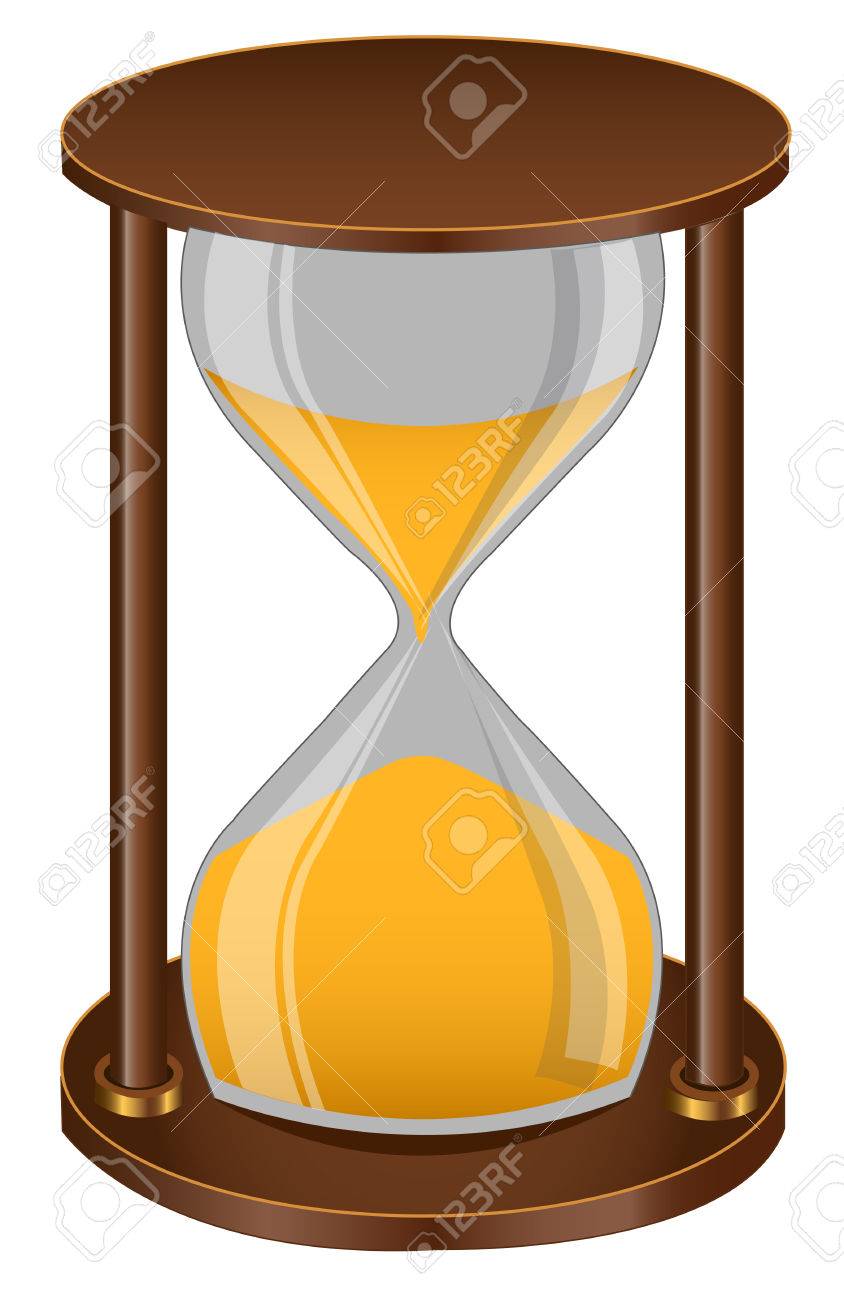 Thème: « ça » parle en moiCarte 1
Je me remémore un événement ou une parole qui m’a impacté/interpellé … 

Qui a eu de l’effet sur moi, qui m’a marqué, troublé…

Qu’est ce que je me suis dit ? 

Dans quel état cela m’a-t-il mis ?

Qu’est ce que j’ai ressenti ?

Qu’est ce que j’ai fait ? (échange/silence, action/inaction….)
5 minutes de réflexion personnelle
À l’invitation de l’animateur ….  cliquer cette fléche
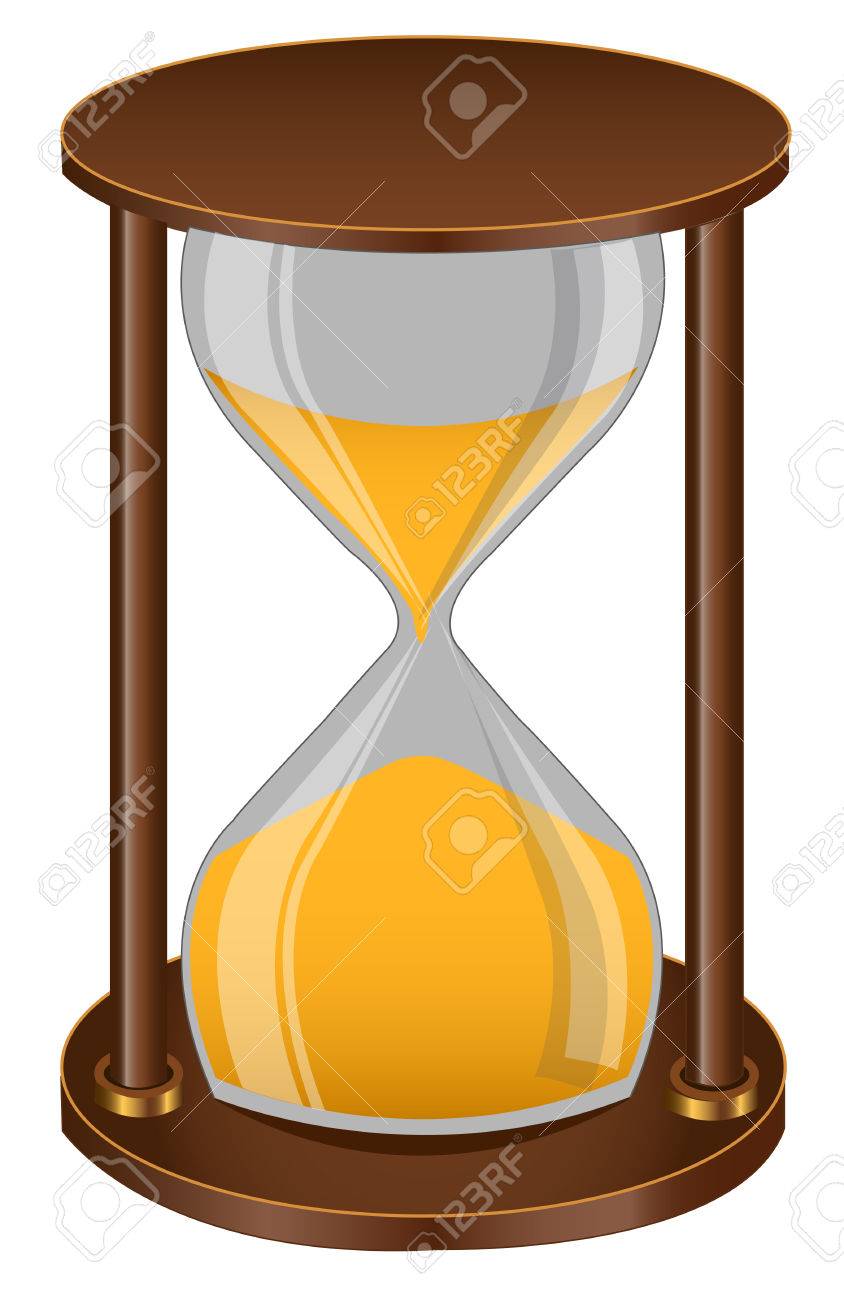 Thème: « ça » parle en moiCarte 2
Je me souviens d’une décision, d’un acte, d’une parole …. 

que je regrette maintenant ..

Qu’est ce que me suis dit ?

Qu’est ce j’aurais aimé avoir fait, dit…..? Qu’est ce que je ferais maintenant ?
5 minutes de réflexion personnelle
À l’invitation de l’animateur ….  cliquer cette fléche
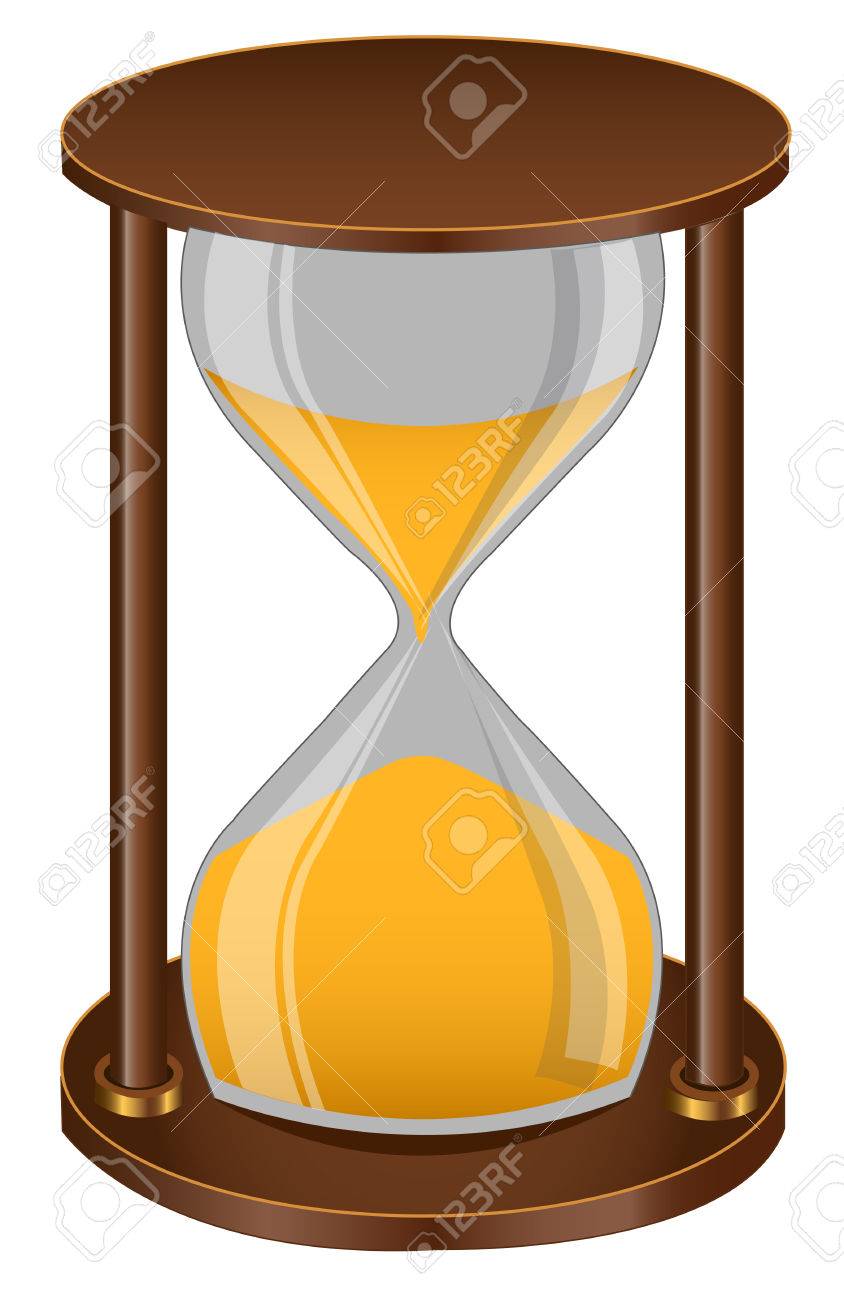 Thème: « ça » parle en moiCarte 3
Affection et amitié


Je me remémore des signes d’affection donnés ou reçus ?

Y a t-il des moments où j’ai ressenti un besoin d’affection resté sans réponse ?


Qu’ai-je appris de moi ?
5 minutes de réflexion personnelle
À l’invitation de l’animateur ….  cliquer cette fléche
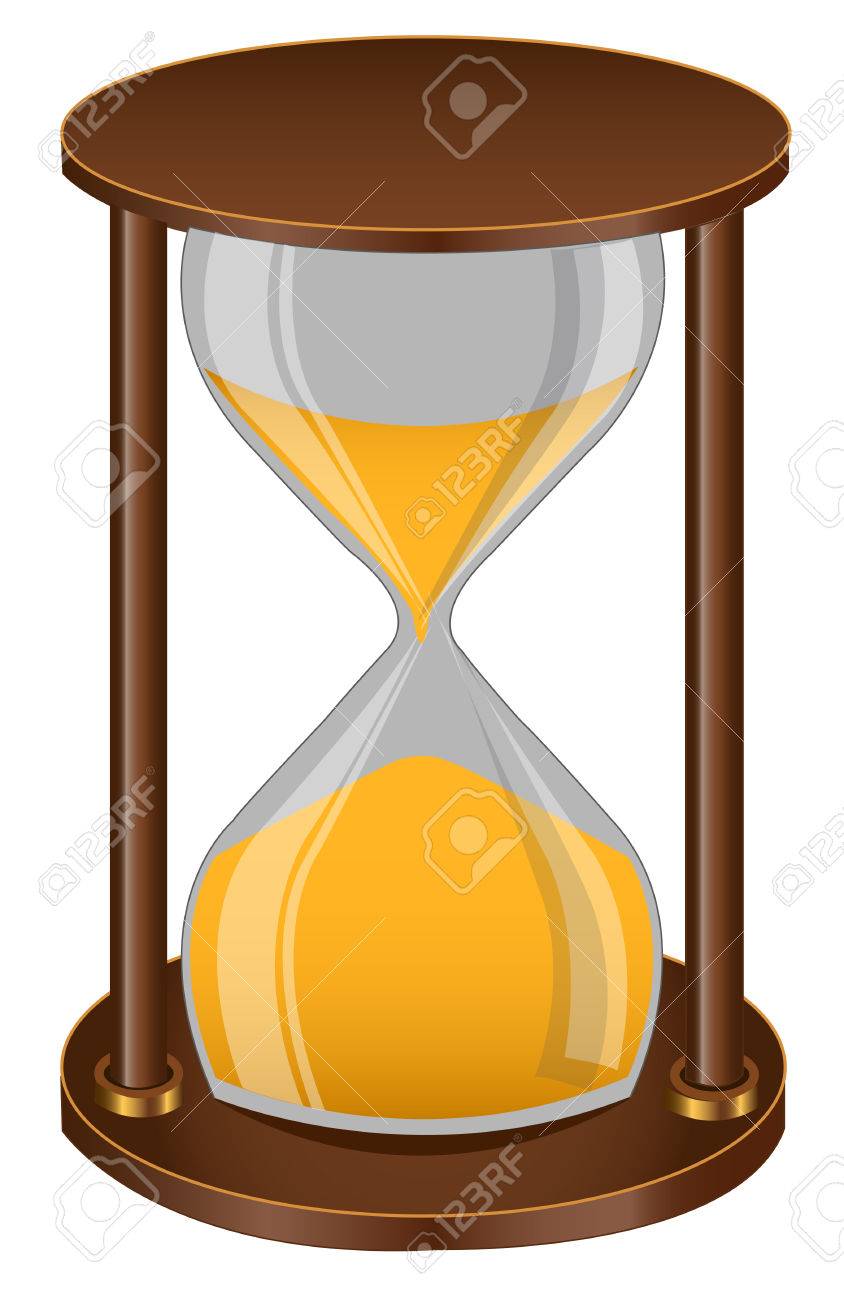 Thème: « ça » parle en moiCarte 4
Souffrance

Je souffre en silence. Je cache des difficultés à mes proches ami(e)s ou collègues .
Je n’arrive pas exprimer ma souffrance.

Quels enjeux pour moi ? Bénéfices ? Peurs ?

Qu’est ce que ca dit de moi ? 

Quelle découverte ?
5 minutes de réflexion personnelle
À l’invitation de l’animateur ….  cliquer cette fléche
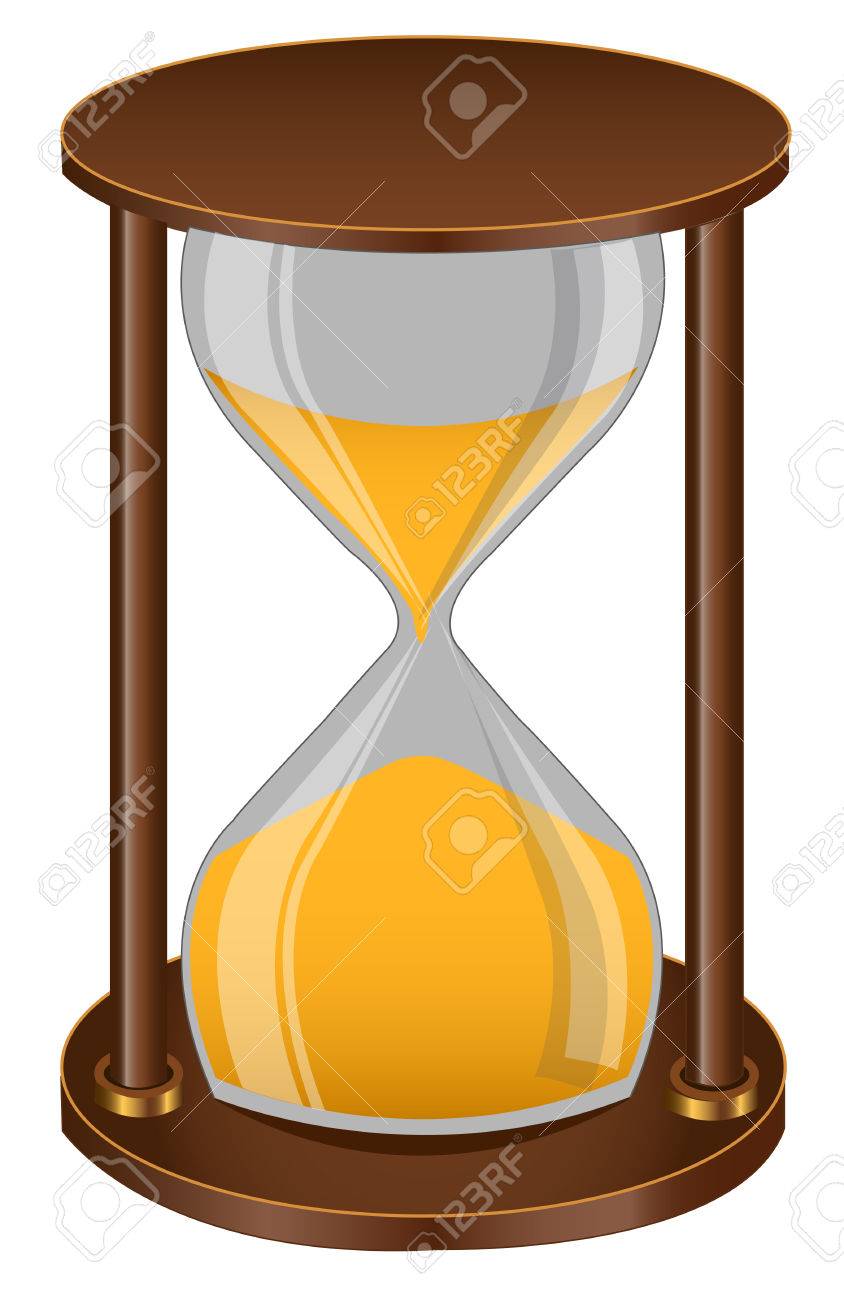 Thème: « ça » parle en moiCarte 5
Ca parle en moi de la nature, de l’état de la terre, de l’environnement de l’écologie….

Comment cette crise sanitaire m’interpelle-t-elle ?

Quelle est la question qui s’impose à moi ? Qui me perturbe ? 

En quoi est ce enthousiasmant ou déprimant ?
5 minutes de réflexion personnelle
À l’invitation de l’animateur ….  cliquer cette fléche
Thème 2: Prendre soin de soicliquer au hasard sur une carte - respecter votre tirage
carte3
carte1
carte2
carte4
carte5
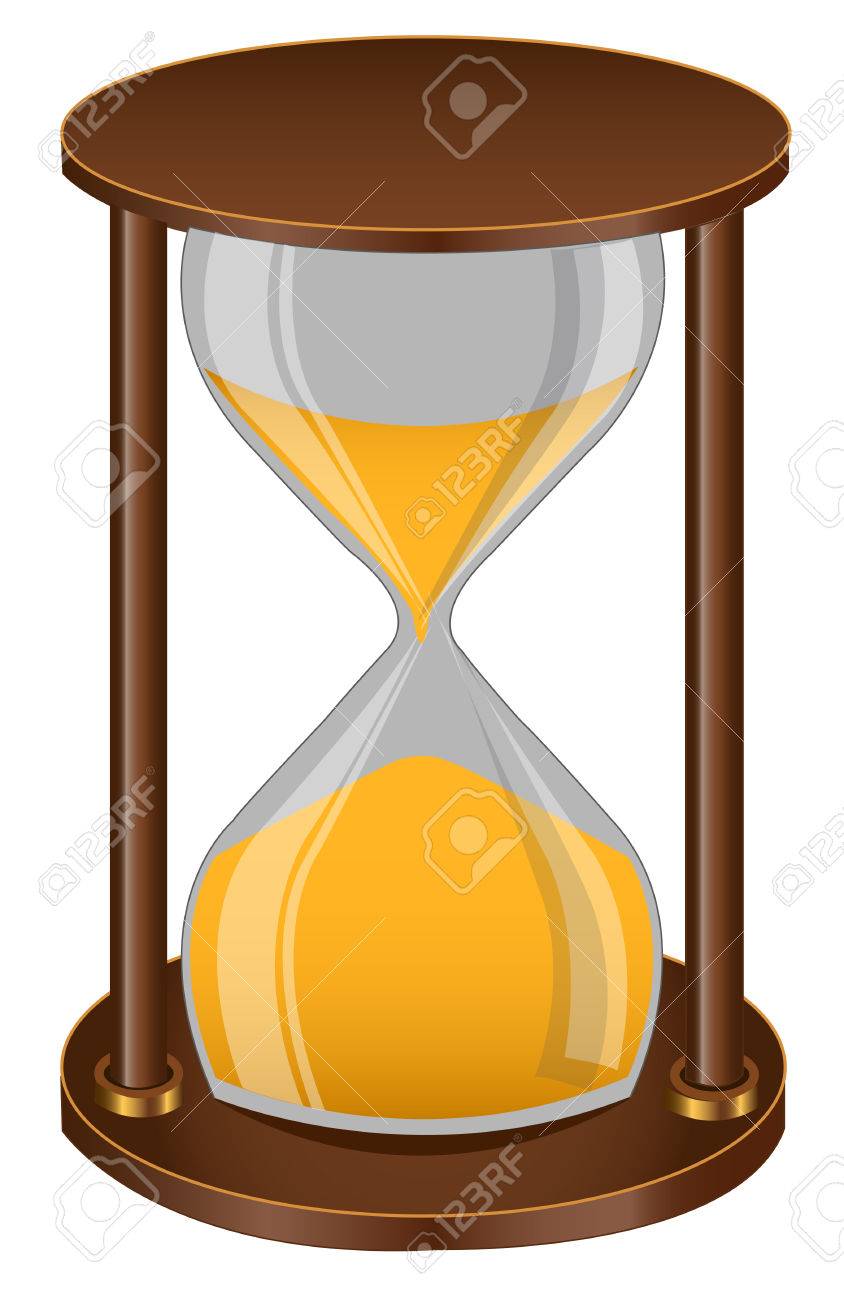 Thème 2 : Prendre soin de soiCarte 1
Le temps 

Y a-t-il un peu de temps « pour moi » ?
Quelle est cet espace où je me retrouve « avec moi-même » ?

Ai-je décidé de m’accorder du temps ?

Ai-je besoin de ce temps ? Ou au contraire je le fuis ?

Quels impacts sur ma façon d’être ?
5 minutes de réflexion personnelle
À l’invitation de l’animateur ….  cliquer cette fléche
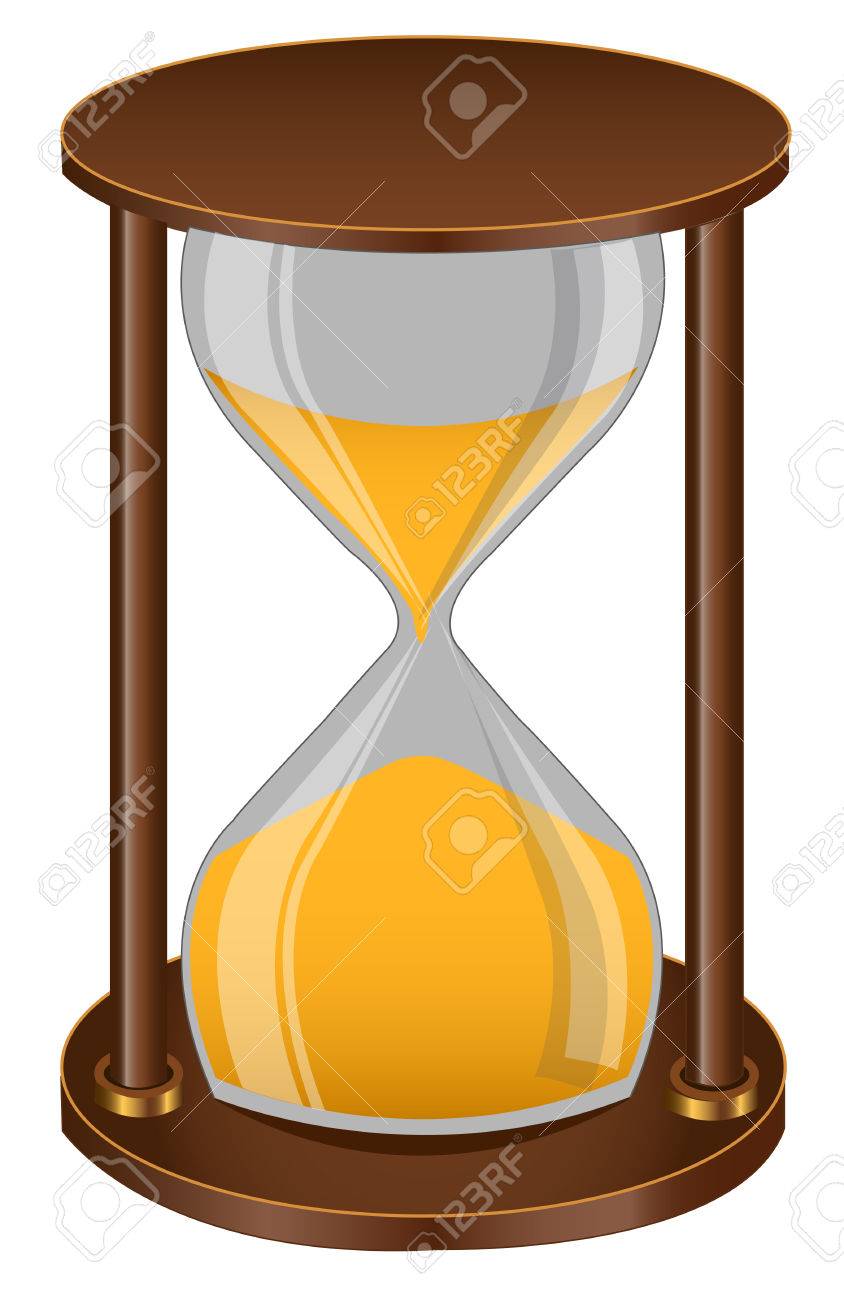 Thème 2 : Prendre soin de soiCarte 2
L’espace

Quel est « mon lieu » ? Ai-je un lieu « à moi » ?
Une « poustinia » ?
Comment est il aménagé ?
qu’est ce qui manque ?
Comment ai-je habité mon espace de confinement ?

Quel impact sur ma façon d’habiter ?
Y a t-il une nouveauté ? Un désir de changement ? Une confirmation ?
5 minutes de réflexion personnelle
À l’invitation de l’animateur ….  cliquer cette fléche
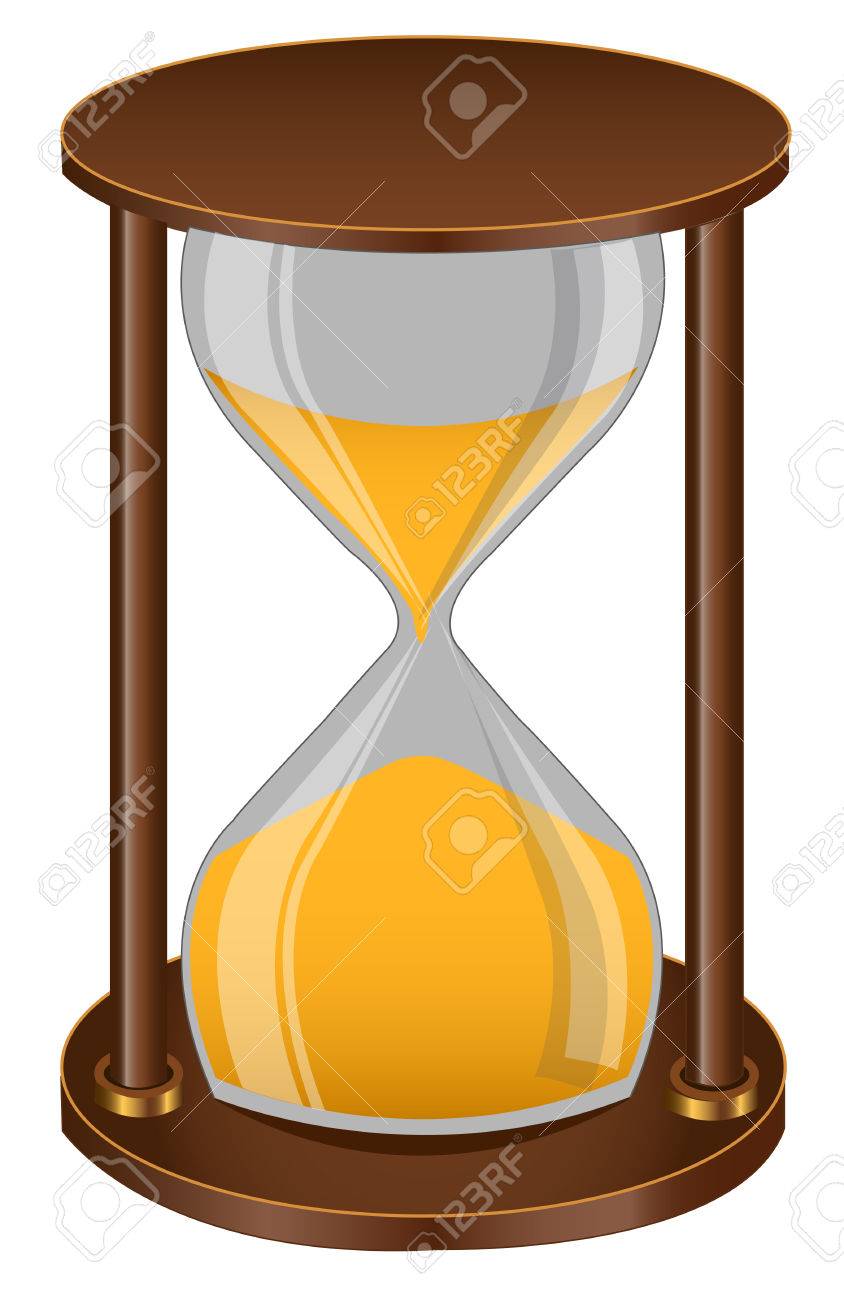 Thème 2 : Prendre soin de soiCarte 3
Comment ai-je pris soin de moi ?

Prendre du temps ?
Avoir une activité artistique
Faire du sport
Ecouter de la musique
Téléphoner à un ami(e)
Visionner / revisionner des films ?
Lire…

Comment je me sens avant/pendant et après avoir pris soin de moi ?
Qu’est ce qui se passe quand je prends soin de moi ?
Ai-je décider quelque chose pour moi ?
5 minutes de réflexion personnelle
À l’invitation de l’animateur ….  cliquer cette fléche
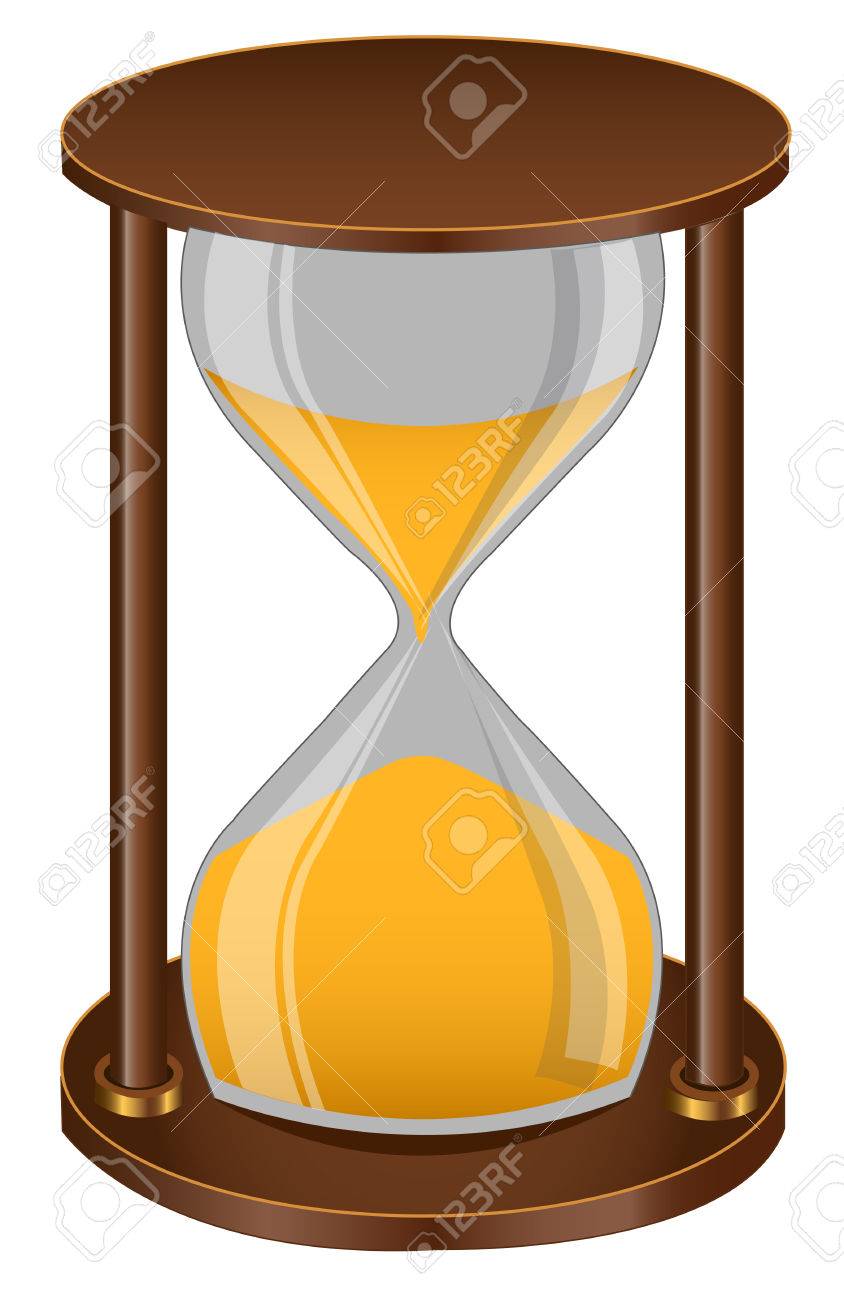 Thème 2 : Prendre soin de soiCarte 4
Mon ressenti

Je me souviens d’un moment particulièrement « pour moi » ….

j’ai le sentiment de …. (plaisir, culpabilité…)

Cela me fait … 

Les autres me disent ….Je me parle … J’en parle …

Je n’ai pas réussi à prendre du temps pour moi, je ….
5 minutes de réflexion personnelle
À l’invitation de l’animateur ….  cliquer cette fléche
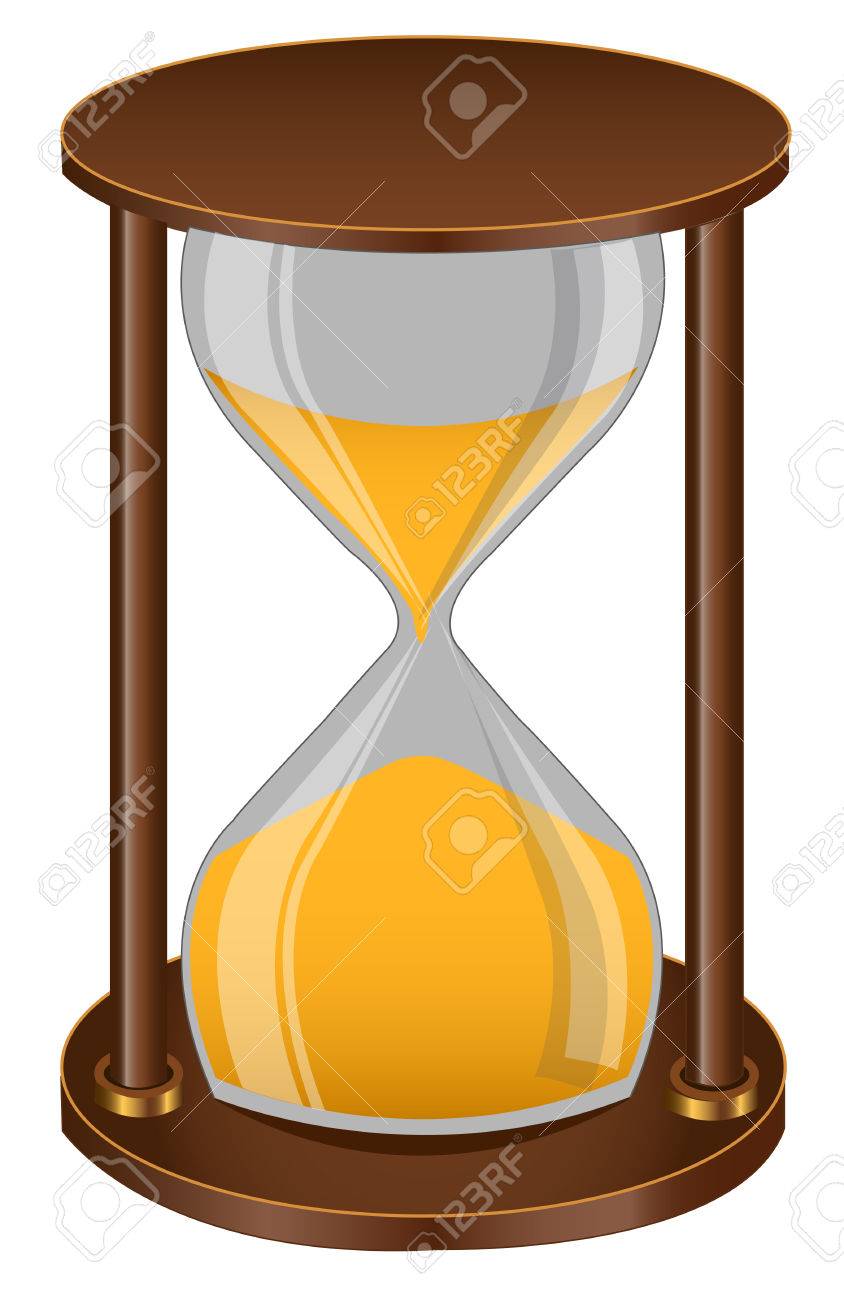 Thème 2 : Prendre soin de soiCarte 5
Comment la nature m’a aidé (ou pas) à prendre soin de moi ?

Une activité ?
Un lieu ?
Le printemps , la verdure ?
Une fleur, un champ, les oiseaux, les bruits du quartier ou du village ?


Est ce important pour moi d’être en lien avec mon environnement ?
5 minutes de réflexion personnelle
À l’invitation de l’animateur ….  cliquer cette fléche
Thème 3: Moi, les autres, la création cliquer au hasard sur une carte - respecter votre tirage
carte3
carte4
carte1
carte2
carte5
carte6
carte7
Cartes thématiques 
Carte8
Relation au travail
Carte9

famille
Carte10
Vie associative
Carte10
Seul(e)…
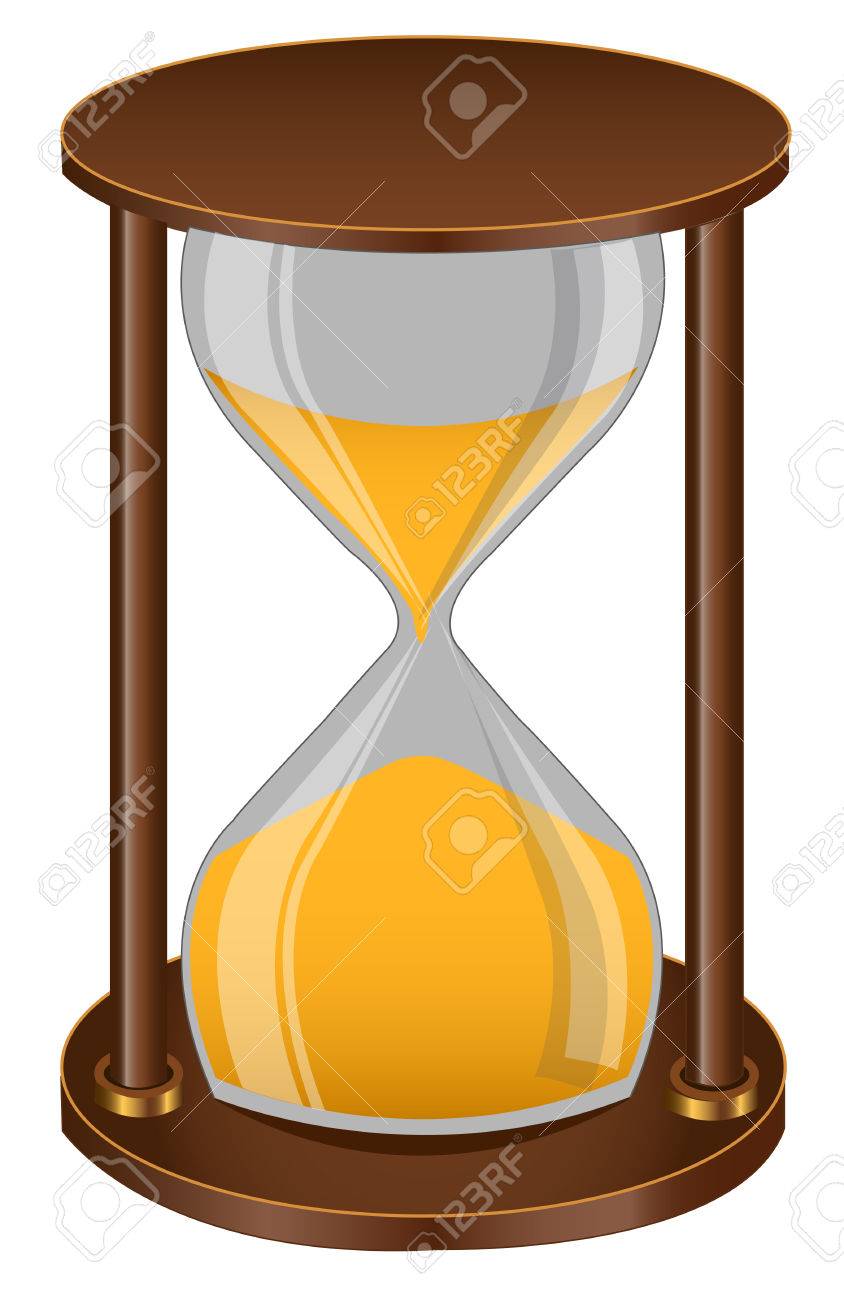 Thème 3 : Moi, les autres, la création Carte 1
Au début j’étais heureux / malheureux d’être avec les miens ou seul et dans mon environnement

Puis j’ai ressenti / observé / manifesté des changements…
5 minutes de réflexion personnelle
Si cette carte est trop étrangère à ma vie choisir une autre carte
À l’invitation de l’animateur ….  cliquer cette fléche
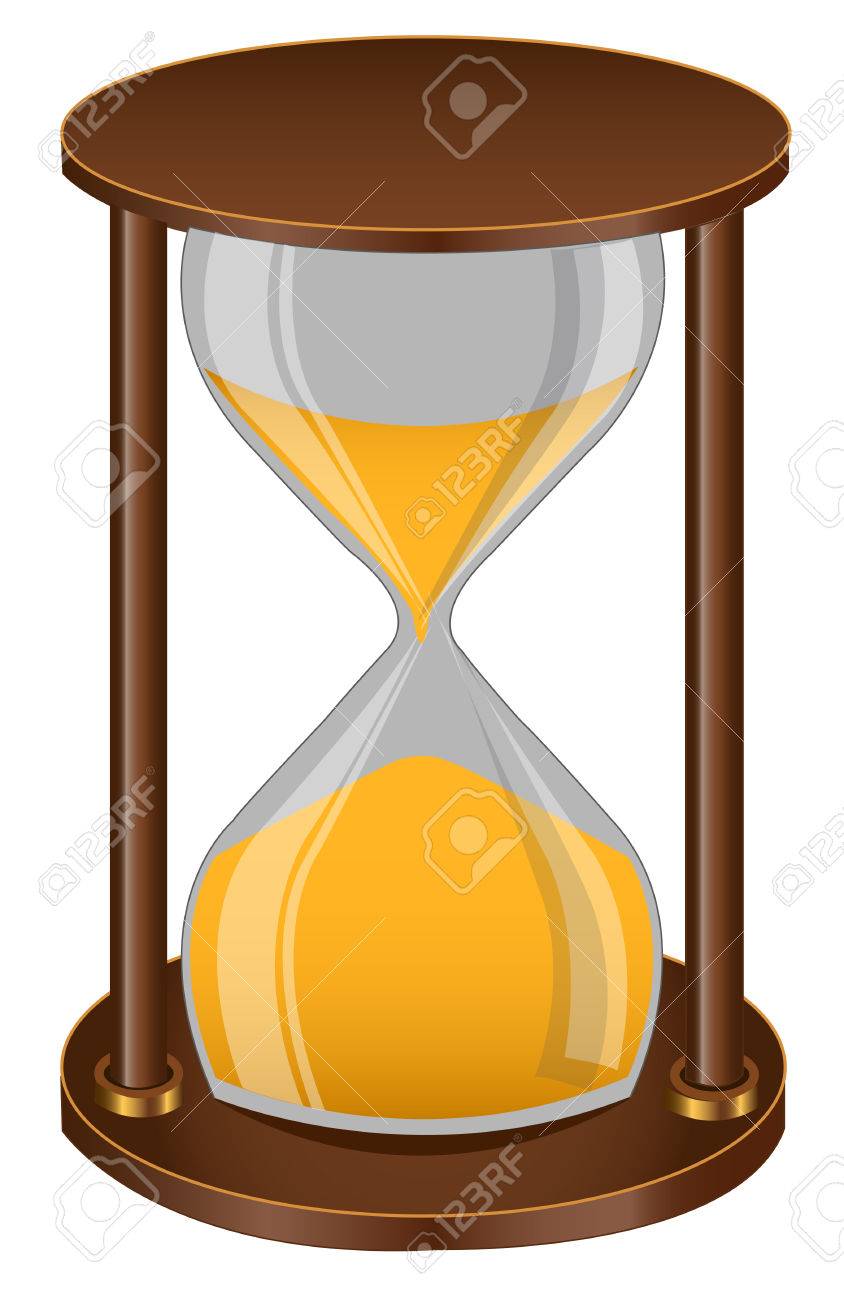 Thème 3 : : Moi, les autres, la création Carte 2
Ce que les autres me renvoient :

Ils m’ont dit,
Ils m’ont fait remarquer… 


Qu’ai-je appris sur moi ?

Qu’ai-je aimé connaitre de moi ?

Qu’ai-je souffert de découvrir de moi ?
5 minutes de réflexion personnelle
À l’invitation de l’animateur ….  cliquer cette fléche
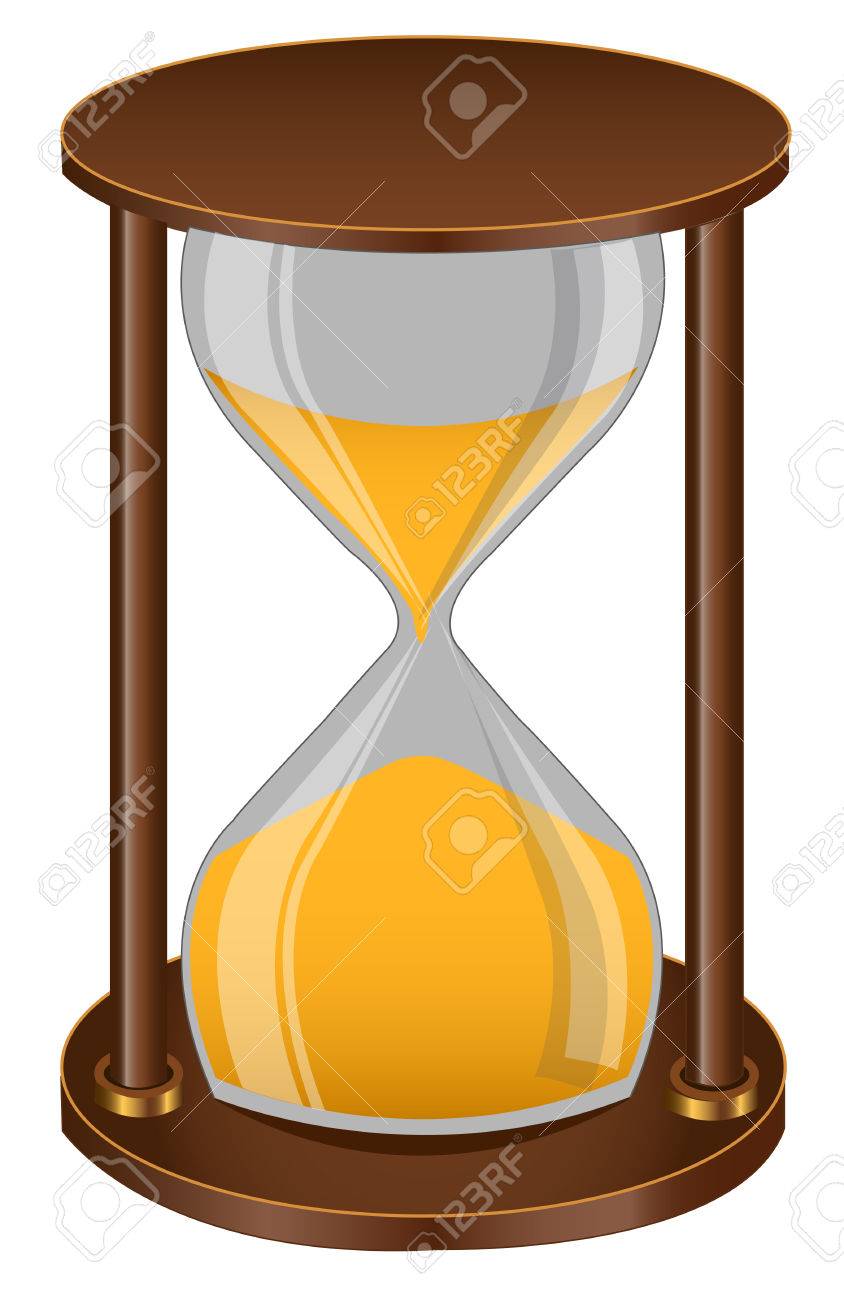 Thème 3 : Moi, les autres, la création Carte 3
Quand je suis en relation avec les personnes confinées dans le même lieu…

Quelles paroles , cris… ai-je eus ?

Au début j’aimais / j’étais mal à l’aise de… avec ces personnes …

Quelle est la place de la parole ?

Ai-je observé des changements ? Qu’ont-ils produits en moi ?
5 minutes de réflexion personnelle
À l’invitation de l’animateur ….  cliquer cette fléche
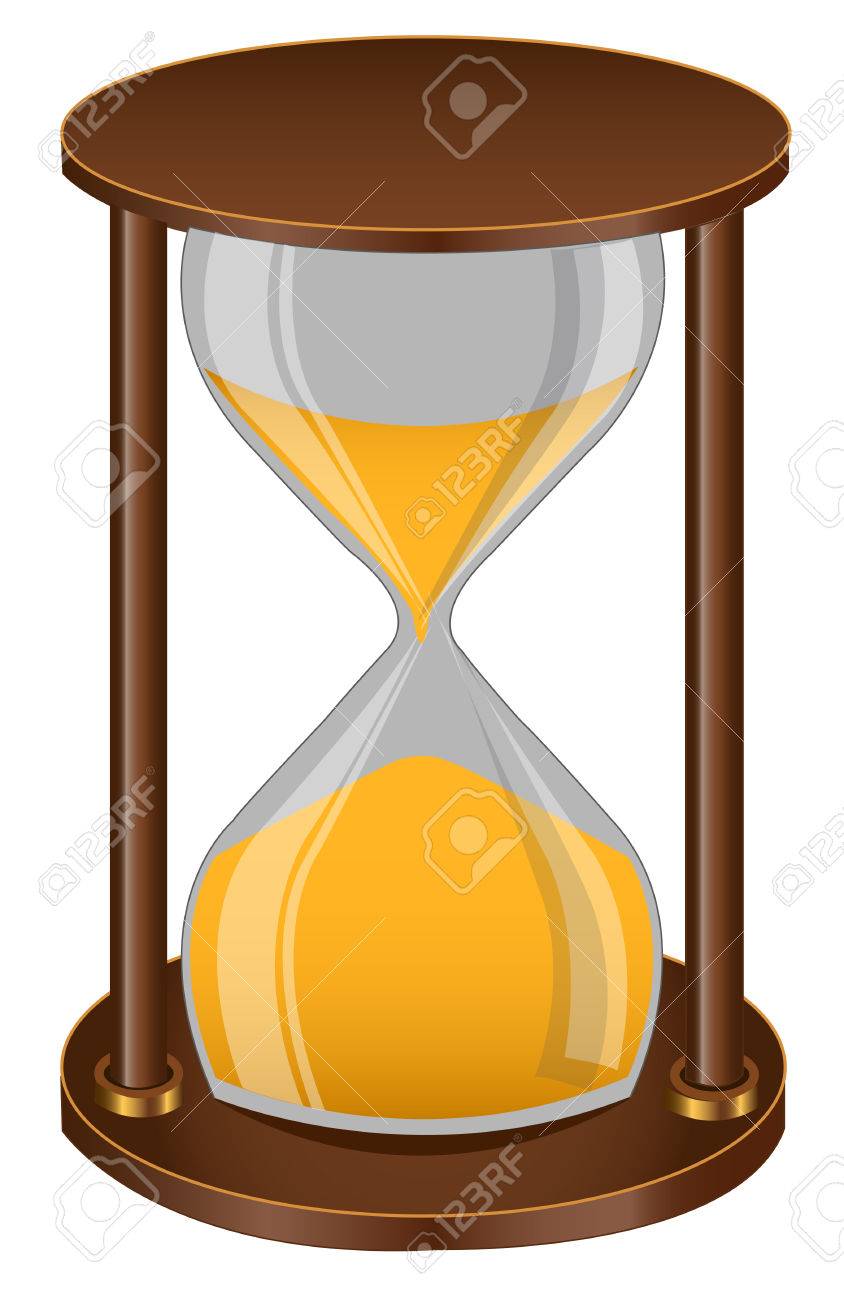 Thème 3 : Moi, les autres, la création Carte 4
Je me remémore une situation où il y a eu conflits, désaccords, agacements

Que s’est il passé ?

Qu’ai-je ressenti ? Fait ? Décidé ?

Y a t il eu une parole échangée ?

Est-ce une situation nouvelle ?

Est-ce que j’ai cherché / reçu / proposé de l’aide ?

Quel besoin cela a t-il revélé ?
5 minutes de réflexion personnelle
À l’invitation de l’animateur ….  cliquer cette fléche
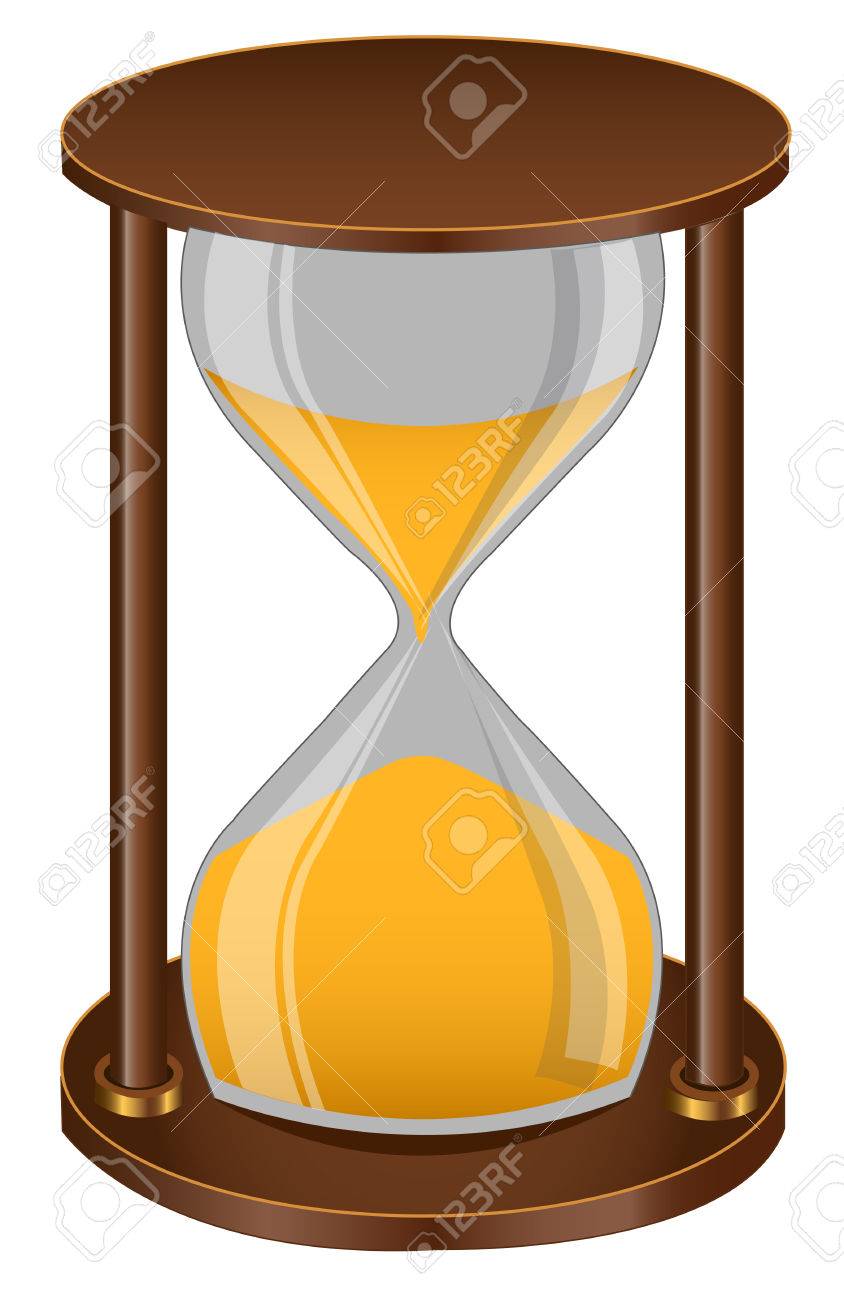 Thème 3 : Moi et les autresCarte 5
Intelligence relationnelle 

Je me remémore un événement ou une ou des personnes avec qui j’ai été en lien … 

Je me suis intéressé à ce qui se passait entre nous.

J’ai observé .

Qu’ai-je appris sur mon art d’être en relation ?

Qui/quoi a changé ?
5 minutes de réflexion personnelle
À l’invitation de l’animateur ….  cliquer cette fléche
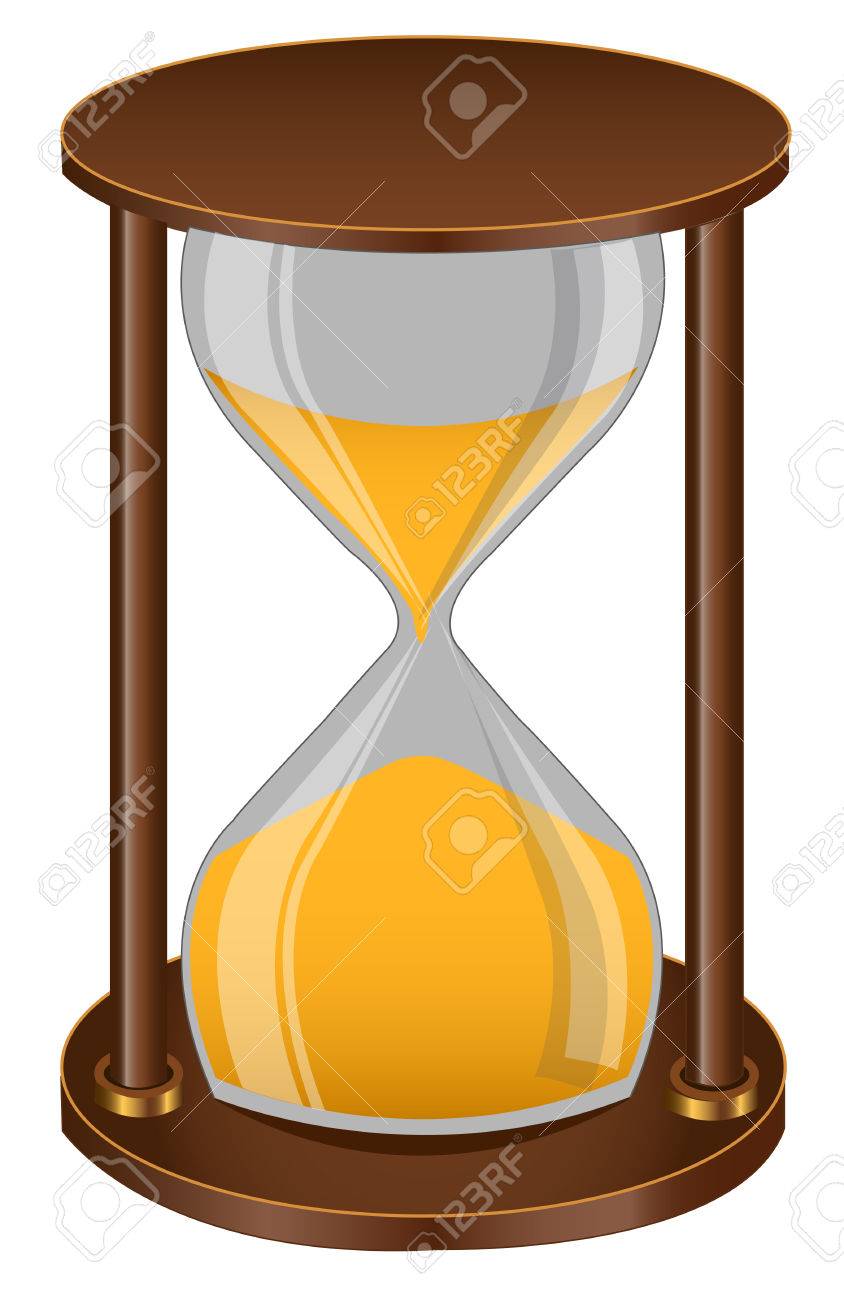 Thème 3 : Moi et les autresCarte 6
Ma relation à la nature
Qu’ai-je découvert ou redécouvert ? 

Quelles nouvelles expériences de déplacement ? 

La limitation de mes déplacements m’a fait découvrir….

La réduction de ma consommation m’a fait découvrir…

Des activités qui ne m’ont pas manqué ?

Des décisions / conversions à l’étude ?
5 minutes de réflexion personnelle
À l’invitation de l’animateur ….  cliquer cette fléche
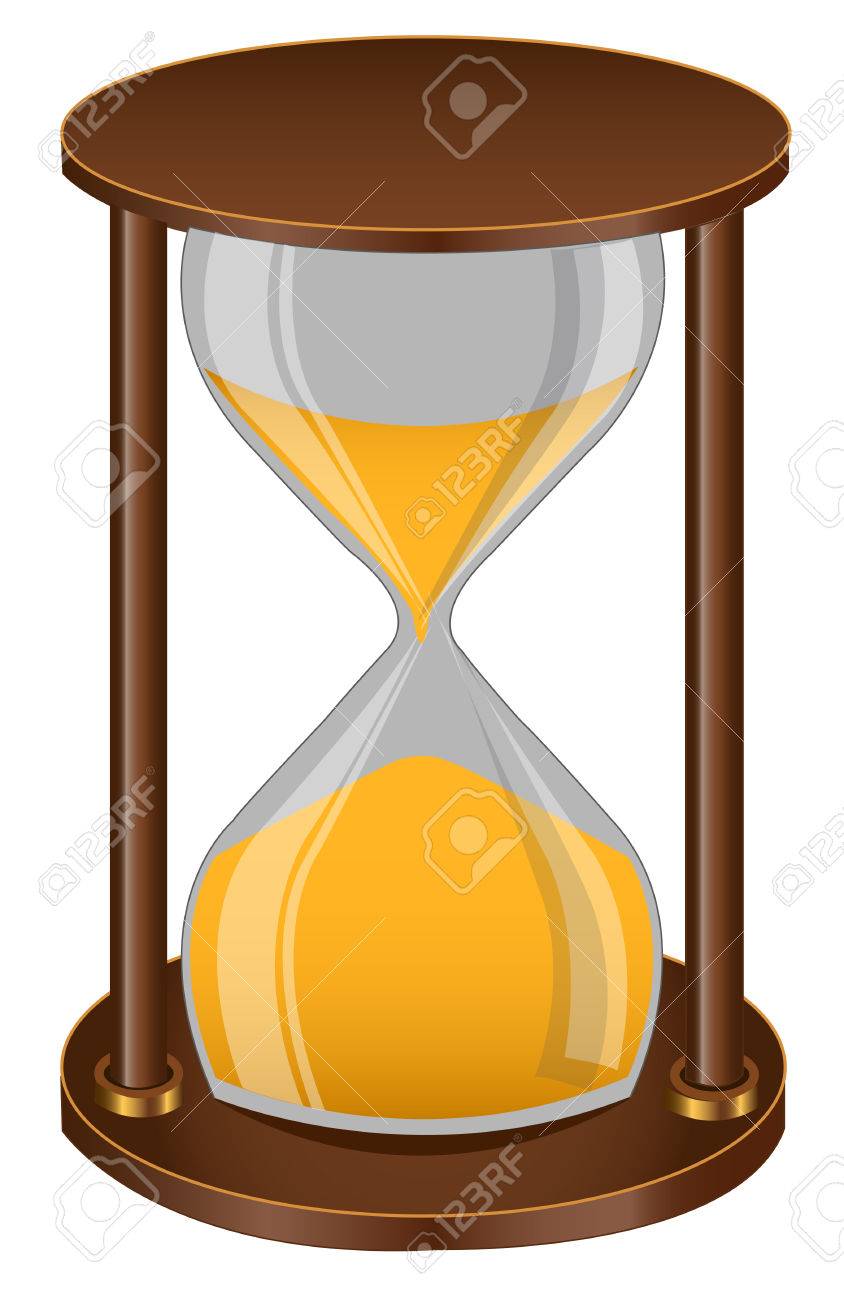 Thème 3 : Moi, les autres, la création Carte 7
Le confinement a introduit des contraintes mise en œuvre avec autorité et contrôle.

Je me souviens d’une obligation qui m’a interpelé, mis mal à l’aise. J’ai ressenti une atteinte à ma liberté.

Je me souviens de réflexions ou pensées relatives aux règles de confinement.

Qu’ai-je appris de moi ? De ma relation à l’autorité , la loi…
5 minutes de réflexion personnelle
À l’invitation de l’animateur ….  cliquer cette fléche
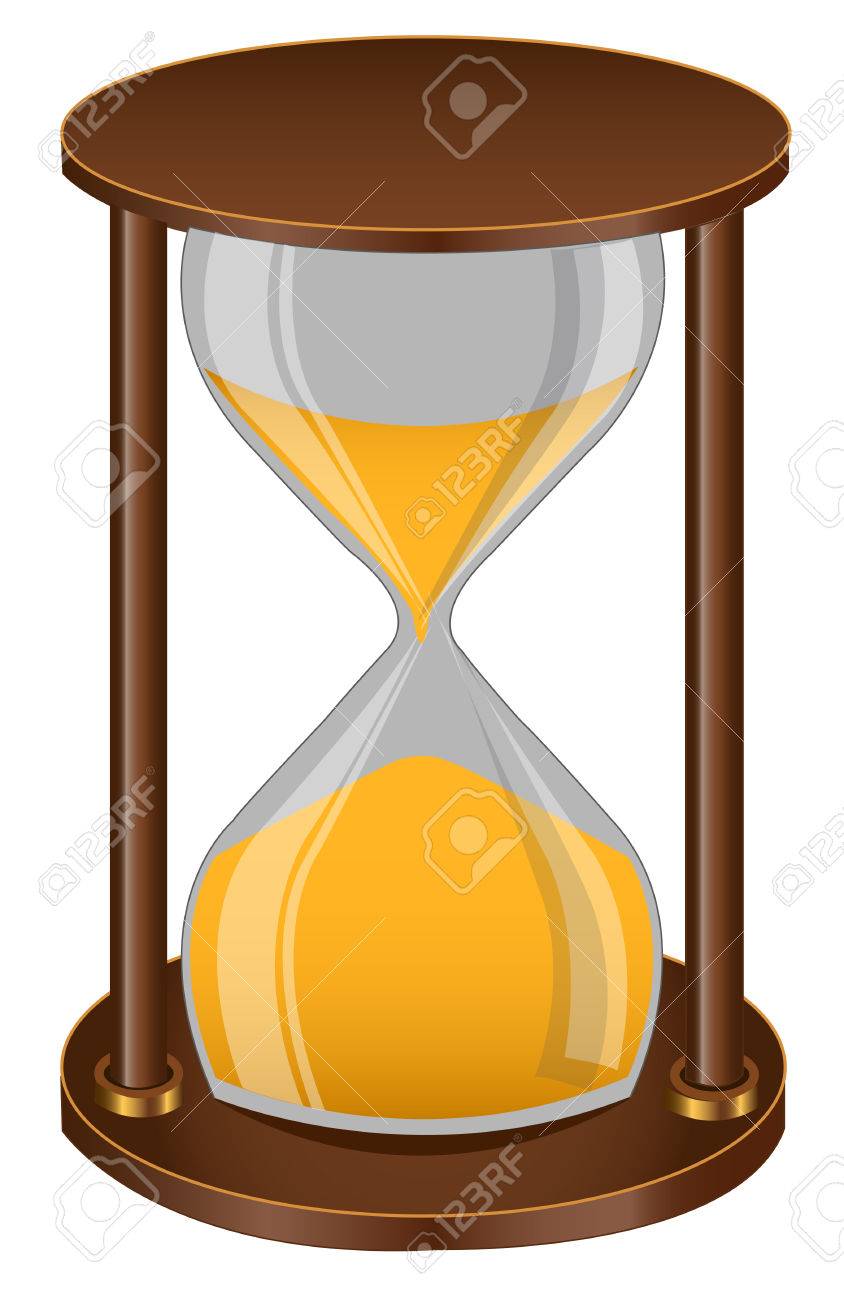 Thème 3 : Moi, les autres, la création Carte 8 :  relation au travail
Que s’est il passé pour moi au niveau professionnel ?

À partir d’une réalité nouvelle (télétravail, chômage,….)

Qu’ai-je appris sur mes collègues, sur mes relations au travail ?

Comment ai-je pris soin de ces relations ? 
Quelles difficultés se sont révélées ?

En quoi ai-je progressé ou régressé ?
5 minutes de réflexion personnelle
À l’invitation de l’animateur ….  cliquer cette fléche
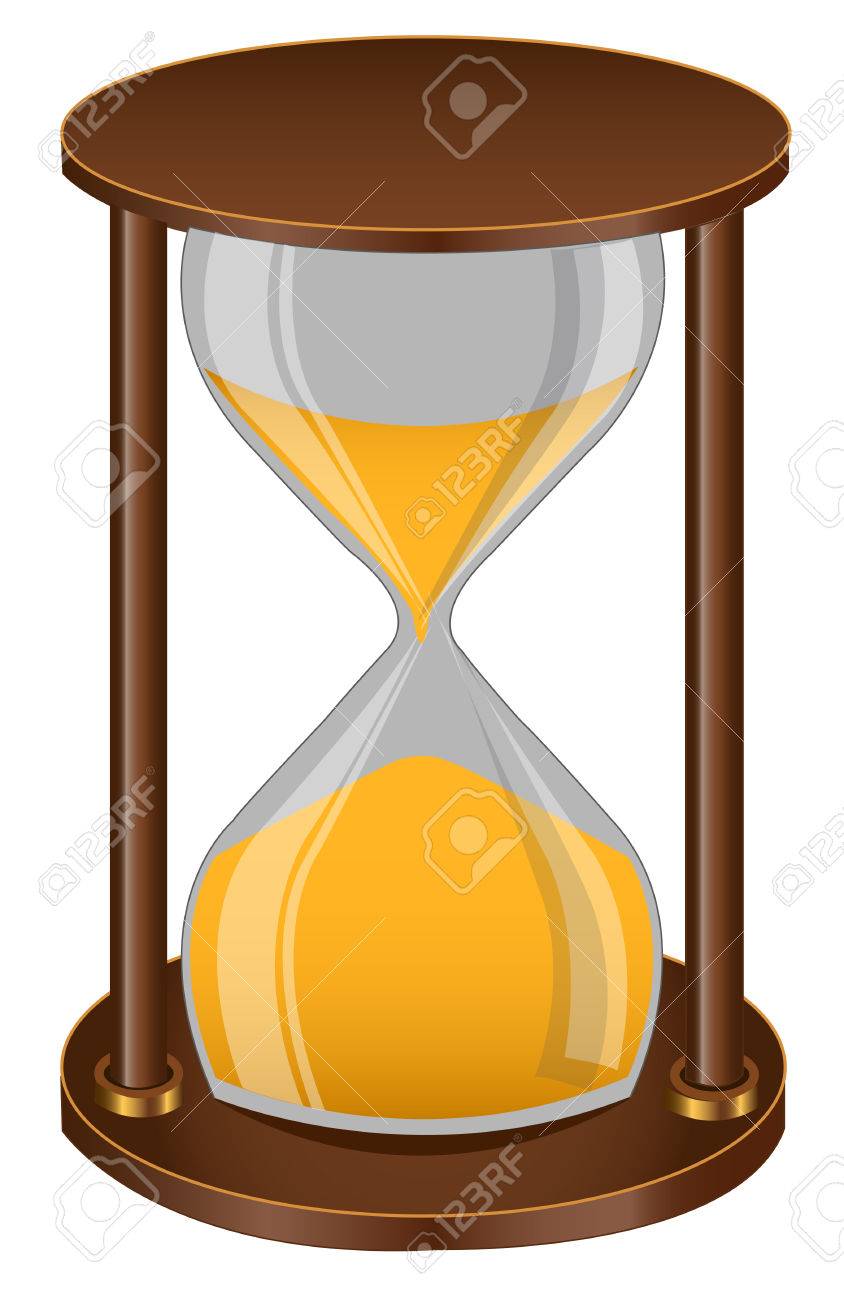 Thème 3 : Moi, les autres, la création Carte 9 :  Famille
Que s’est il passé pour moi au niveau familial ? 

À partir d’une réalité nouvelle (école à la maison, plus de …, moins de….)

Qu’ai-je appris sur mes proches confinés avec moi, sur mes relations ?

Comment ai-je pris soin de mes proches , ai-je découvert ou proposé des « innovations » ? 

Quelles difficultés se sont révélées ?
En quoi ai-je progressé ?
5 minutes de réflexion personnelle
À l’invitation de l’animateur ….  cliquer cette fléche
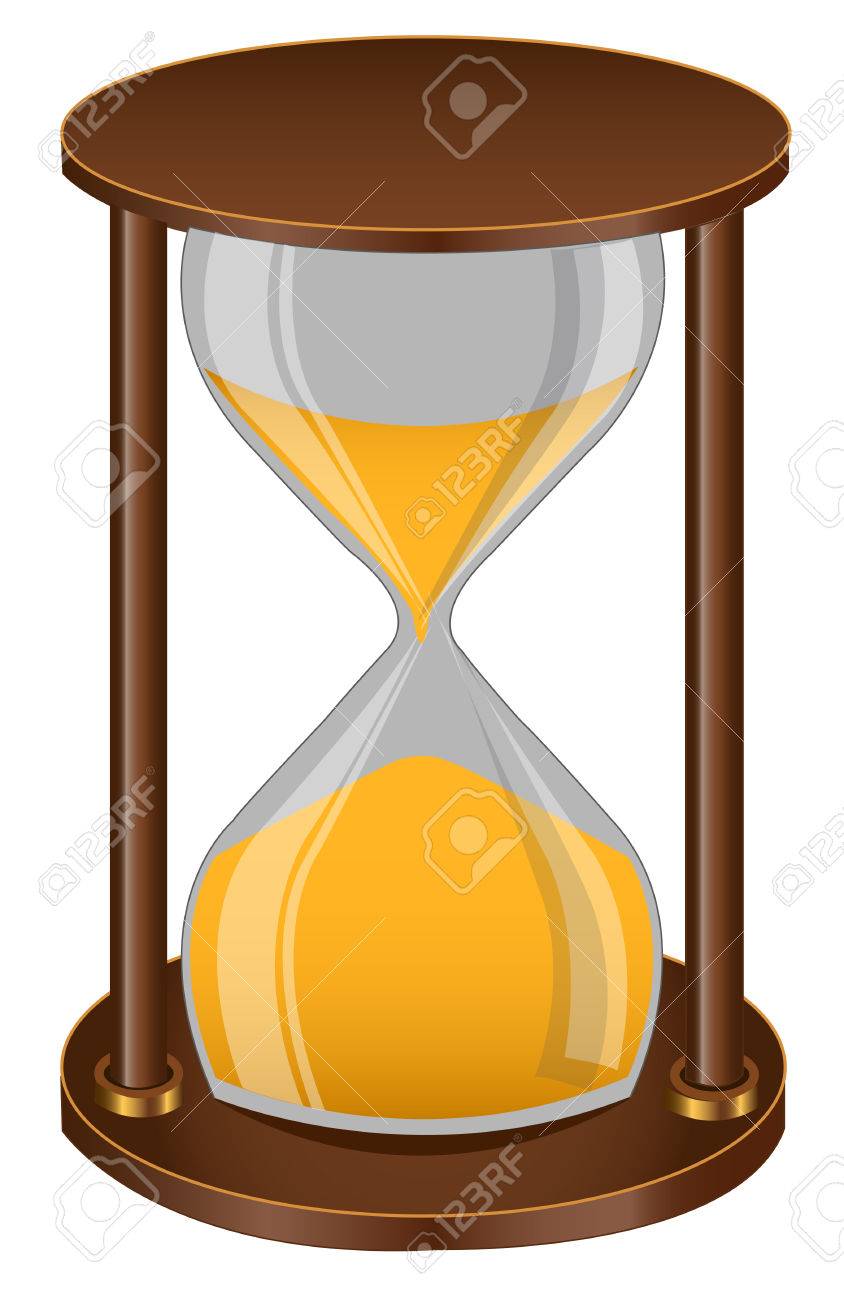 Thème 3 : Moi, les autres, la création Carte 10 :  Vie associative
Que s’est il passé pour moi au niveau de mes engagements associatifs ? 

À partir d’une réalité nouvelle (absence de rencontres physiques, d’activités...)

Qu’ai-je appris sur mes engagements, est ce que cela m’a manqué ?

Ai-je pris des initiatives ? Eu envie de faire quelque chose ?

Quelles difficultés se sont révélées ?
En quoi ai-je progressé ?

Comment cela change l’avenir ?
5 minutes de réflexion personnelle
À l’invitation de l’animateur ….  cliquer cette fléche
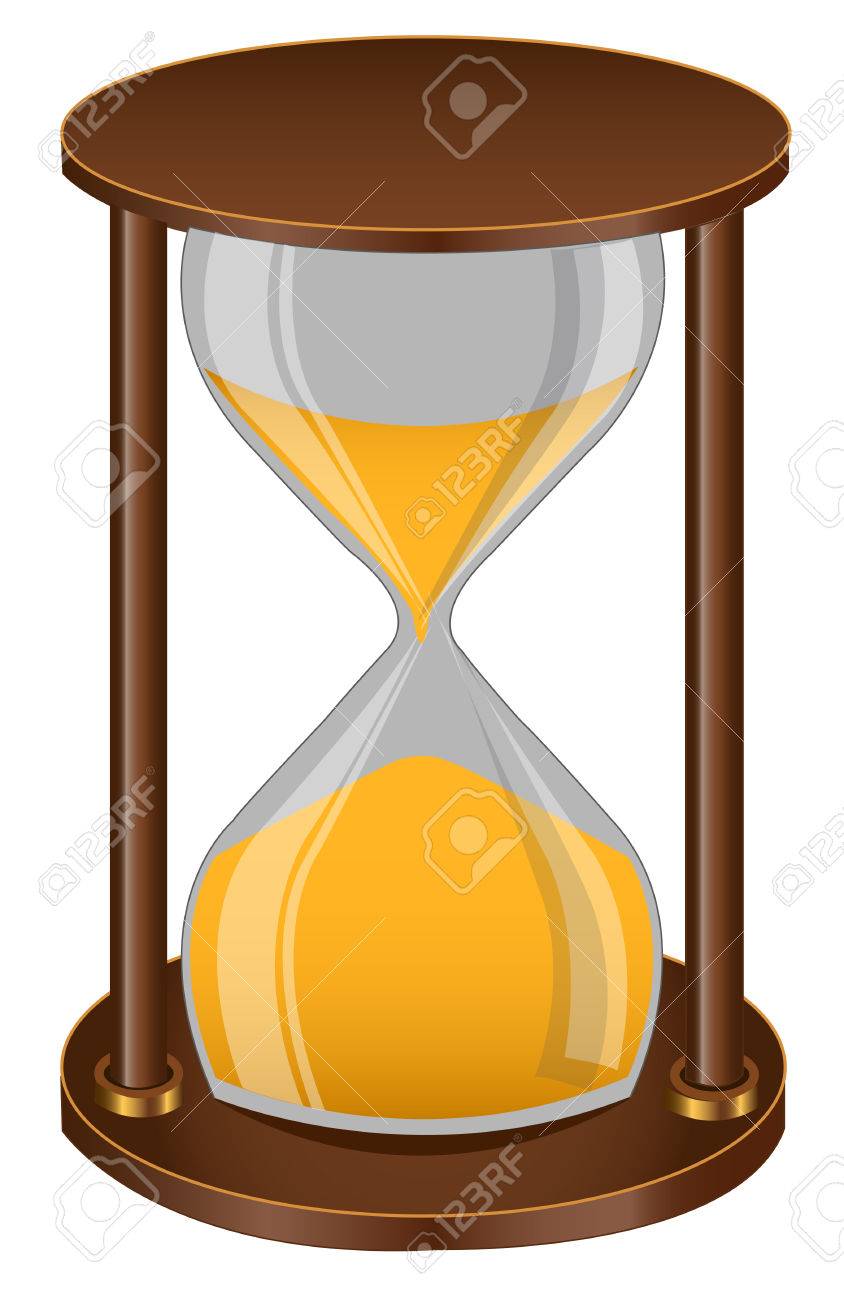 Thème 3 : Moi, les autres, la création Carte 11 :  Solitude
J’ai vécu le confinement …. Seul(e).

Comment ai-je traversé ce moment ? 

Quels sont les manques ressentis les plus forts ?

Mon ressenti a-t-il évolué entre le début et la fin ?

Ai-je pris des décisions ? Introduit des changements ?

Quelles leçons de vie pour moi ?
Et demain ?
5 minutes de réflexion personnelle
À l’invitation de l’animateur ….  cliquer cette fléche
Thème 4: Moi et l’information reçuecliquer au hasard sur une carte - respecter votre tirage
carte3
carte1
carte2
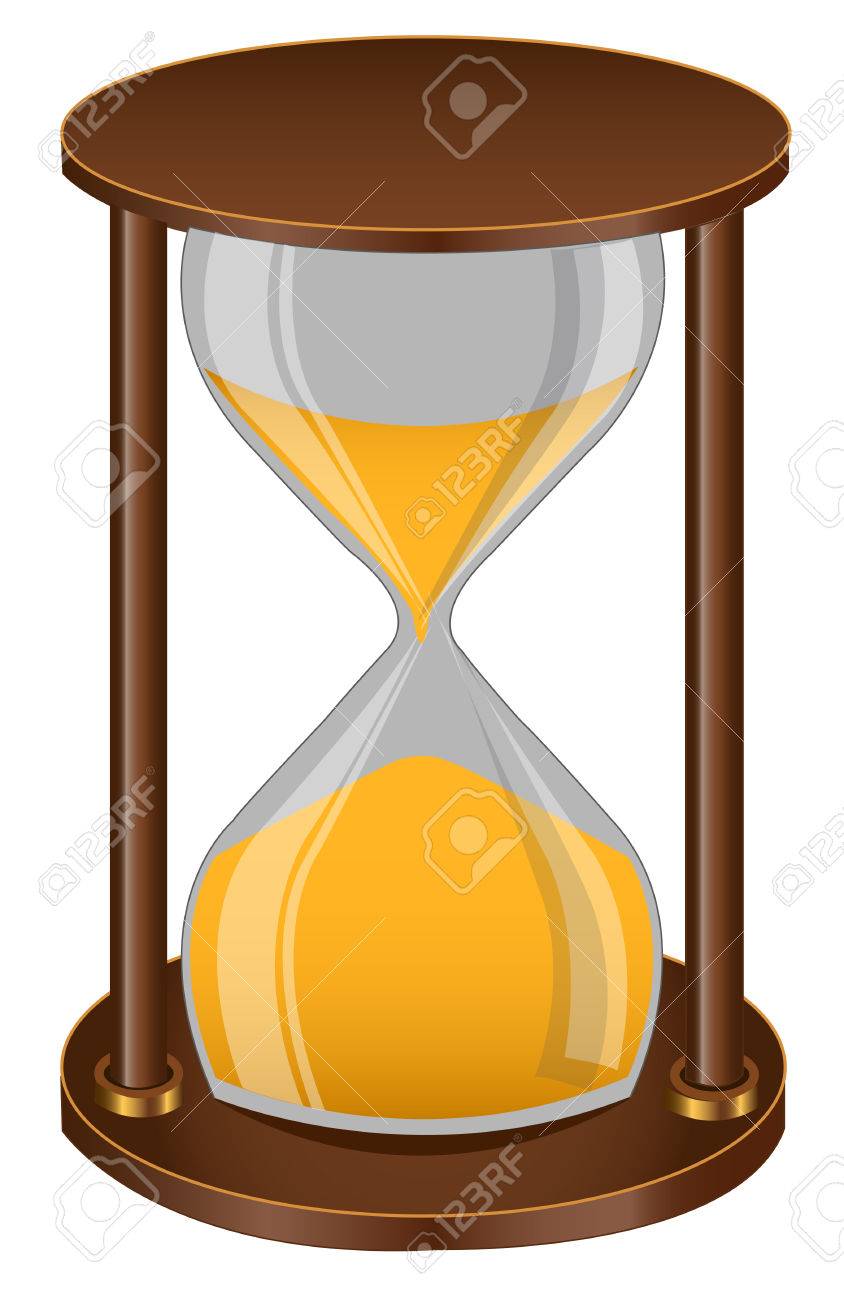 Thème 4 : Moi et l’information reçue Carte 1
Ras le bol …
Je n’écoute plus

Je n’en ai jamais assez, je lis et regarde tout ce que je peux

Quels sont les sentiments qui m’habitent ?
5 minutes de réflexion personnelle
À l’invitation de l’animateur ….  cliquer cette fléche
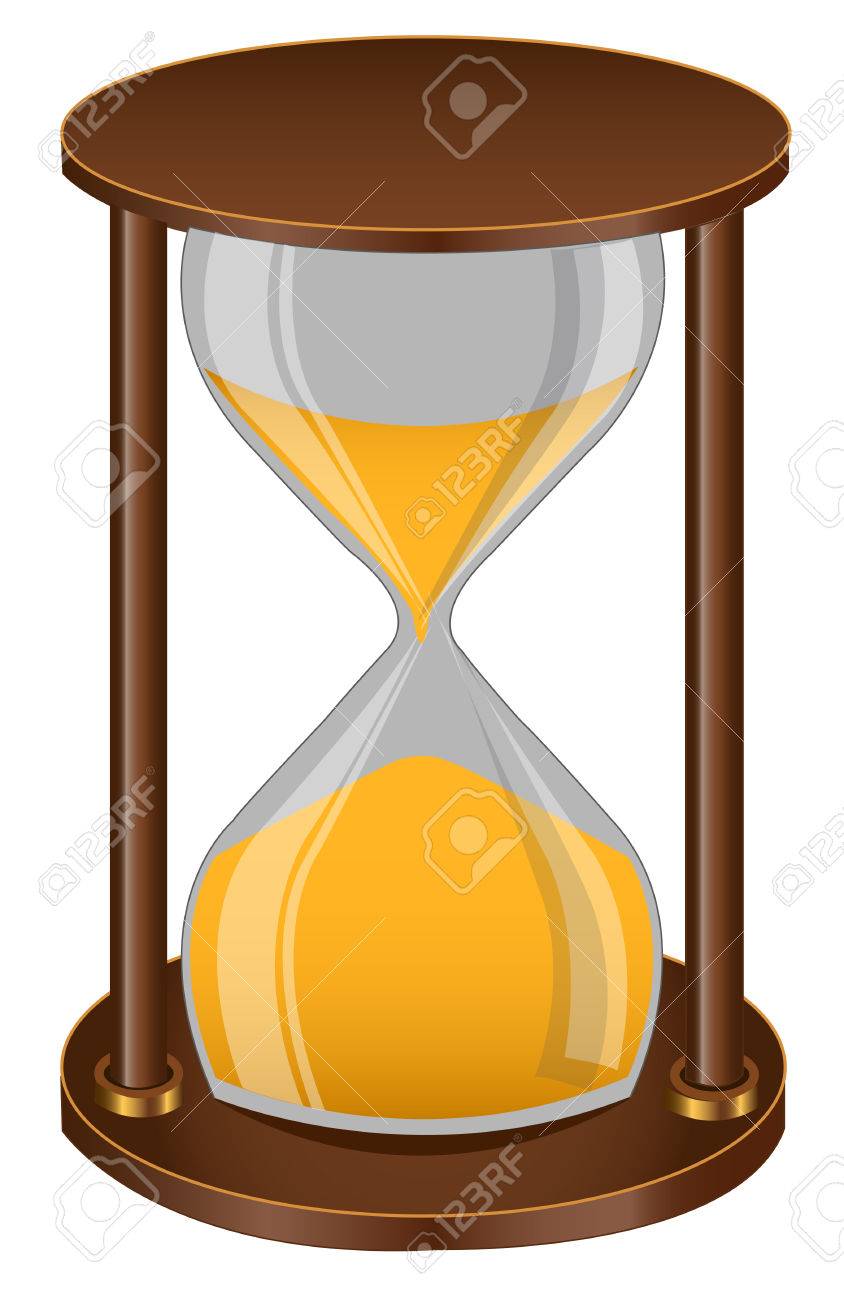 Thème 3 : Moi et l’information reçue Carte 2
Je n’ai plus confiance , trop de contradictions.... Je ne m’informe plus.

J’ai un apriori favorable pour les femmes et les hommes qui gèrent la crise

Je me sens perdu ?

Ai-je envie de sortir de ma posture ? Si oui qu’est ce qui me gène ?
Si non comment je peux m’expliquer cet état de fait ?
5 minutes de réflexion personnelle
À l’invitation de l’animateur ….  cliquer cette fléche
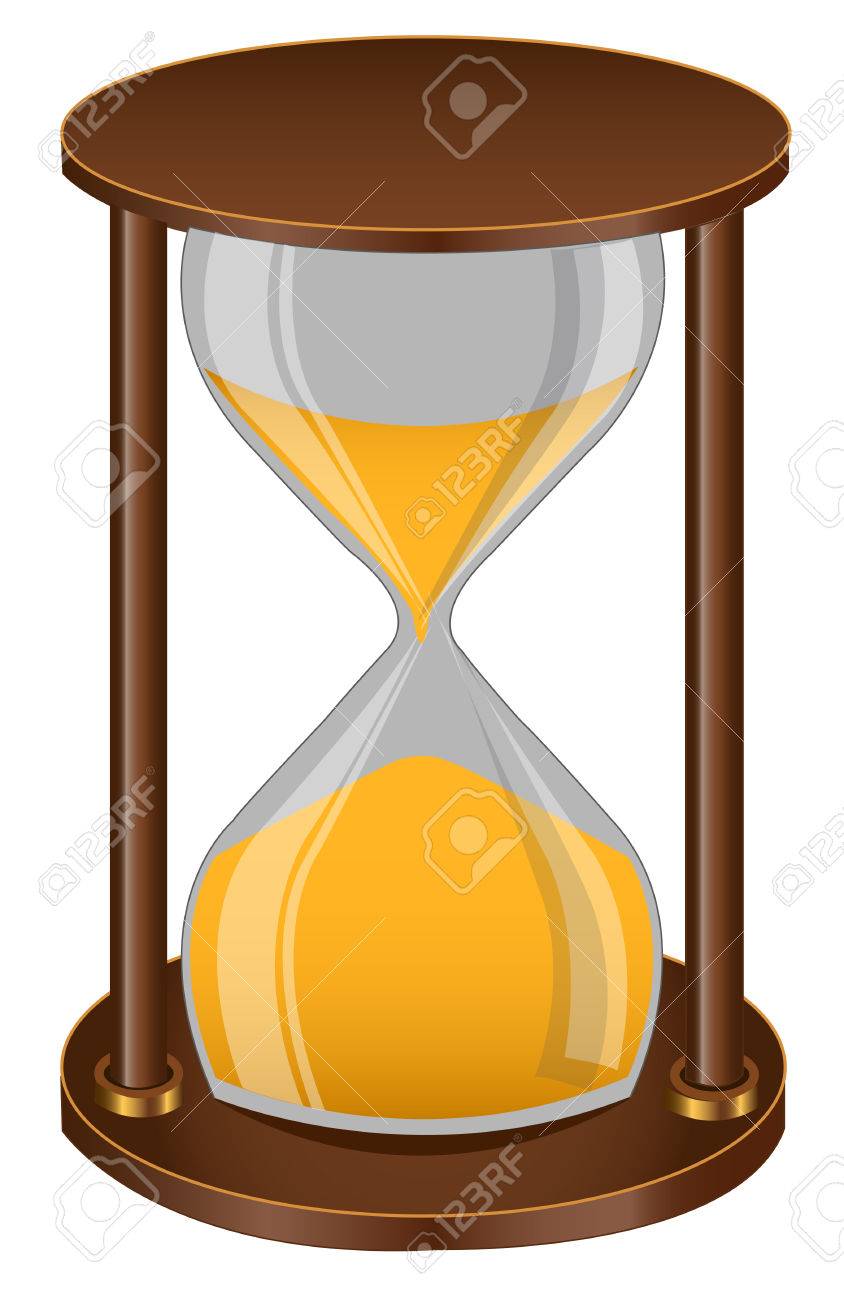 Thème 4 : Moi et l’information reçue Carte 3
Les informations sont pour moi
Anxiogènes
Réjouissantes
Encourageantes
Me stimulent
M’agacent
….

Quels besoins ces sentiments révèlent ils ?

De quoi ai-je besoin ?
5 minutes de réflexion personnelle
À l’invitation de l’animateur ….  cliquer cette fléche
Thème 5: Moi et mes croyances / ma foicliquer au hasard sur une carte - respecter votre tirage
carte3
carte1
carte2
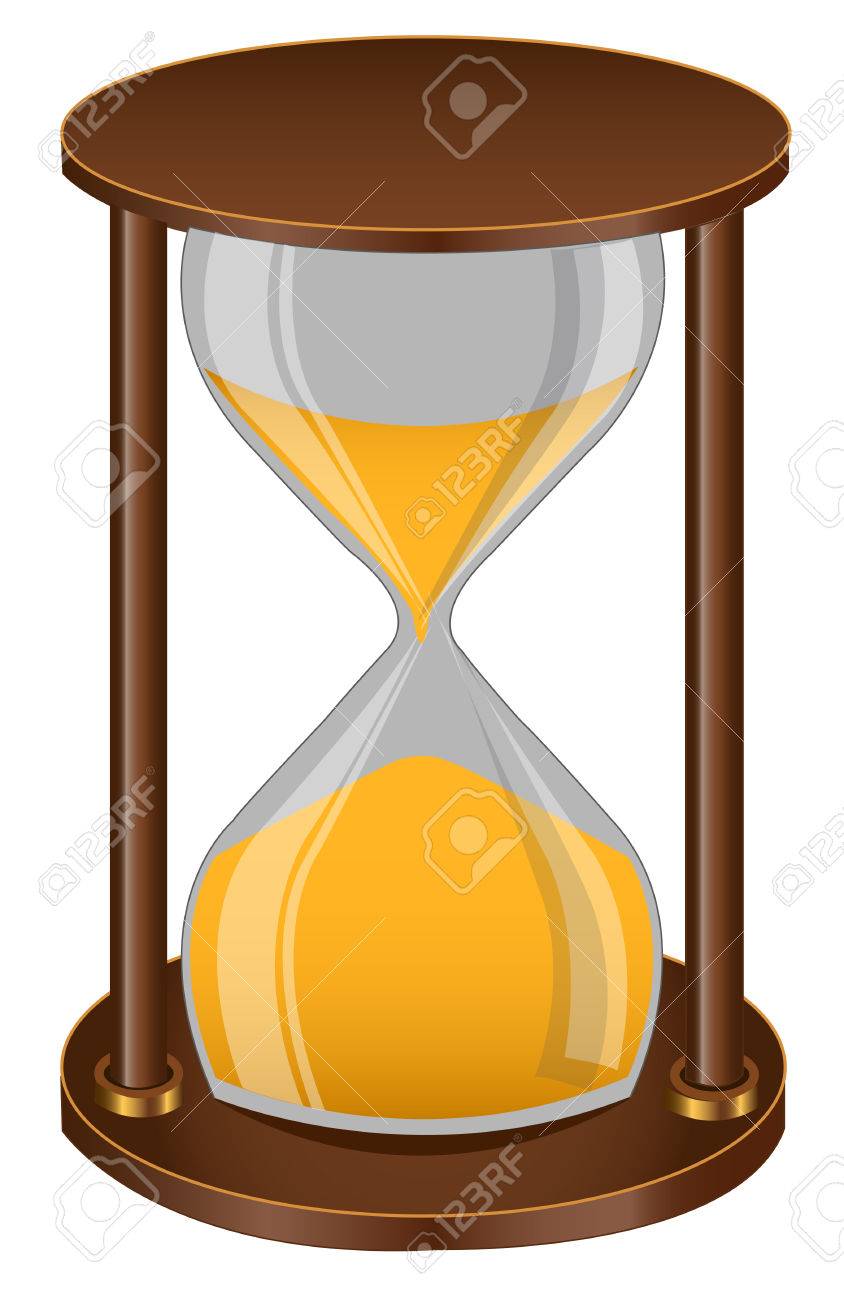 Thème 5 : Moi et mes croyances / foi Carte 1
Le covid-19 est porteur d’un message pour l’humanité, j’en suis convaincu.

Il n’y a pas d’intention cachée, c’est comme ca. Il faut s’en débarrasser au plus vite. 

Ca ne changera rien à ma vie.

Rien ne sera plus comme avant.

Suis-je conscient de mes croyances ? Et de celles de autres ?
5 minutes de réflexion personnelle
À l’invitation de l’animateur ….  cliquer cette fléche
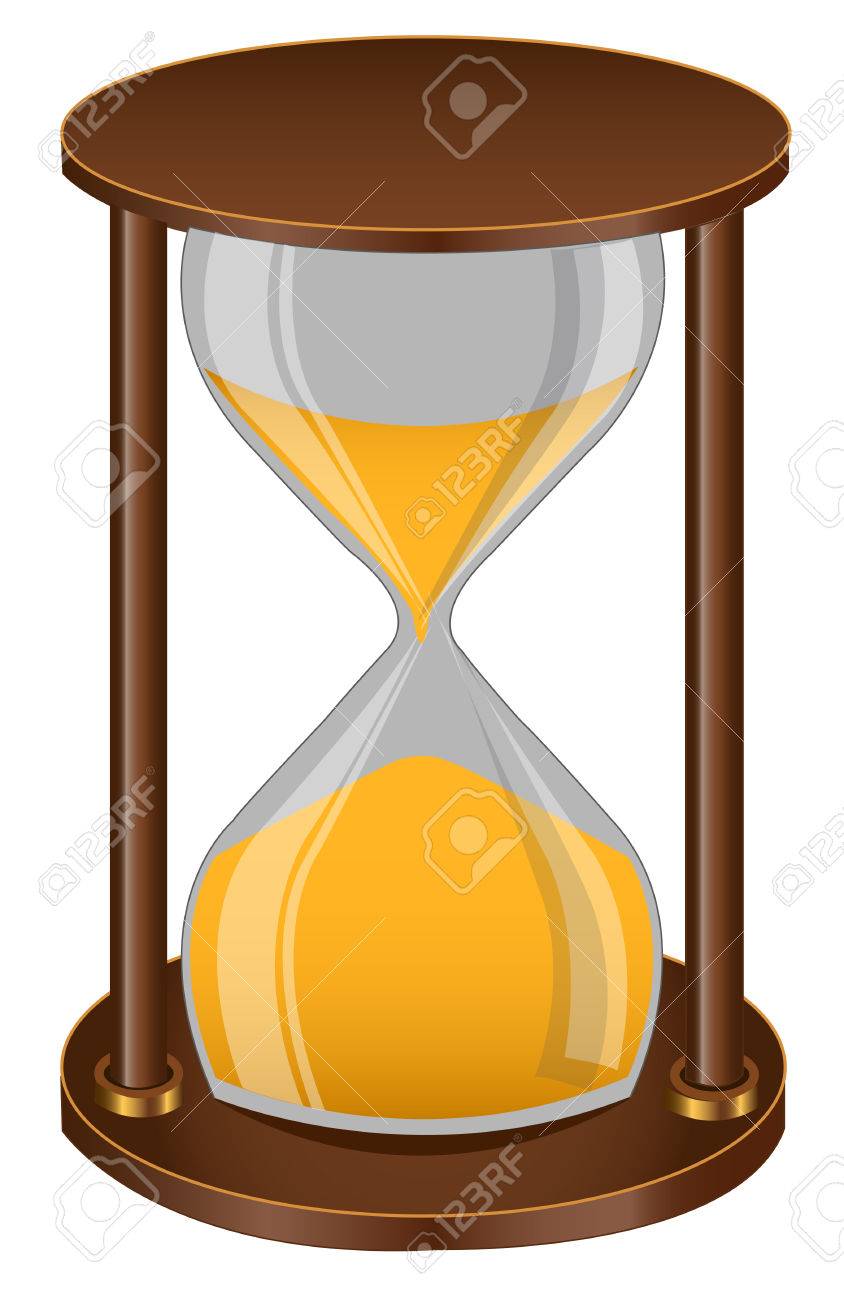 Thème 5 : Moi et mes croyances / foi Carte 2
Dieu nous envoie un messager.
Il nous parle comme Jonas aux gens de Ninive.

Dieu n’a rien a voir là-dedans ce sont des superstitions.


Si je crois à l’action de Dieu comment je ressens l’opinion inverse ?

Si Dieu n’a rien à voir dans cette crise, comment je reçois l’opinion des religieux(se) ?
5 minutes de réflexion personnelle
À l’invitation de l’animateur ….  cliquer cette fléche
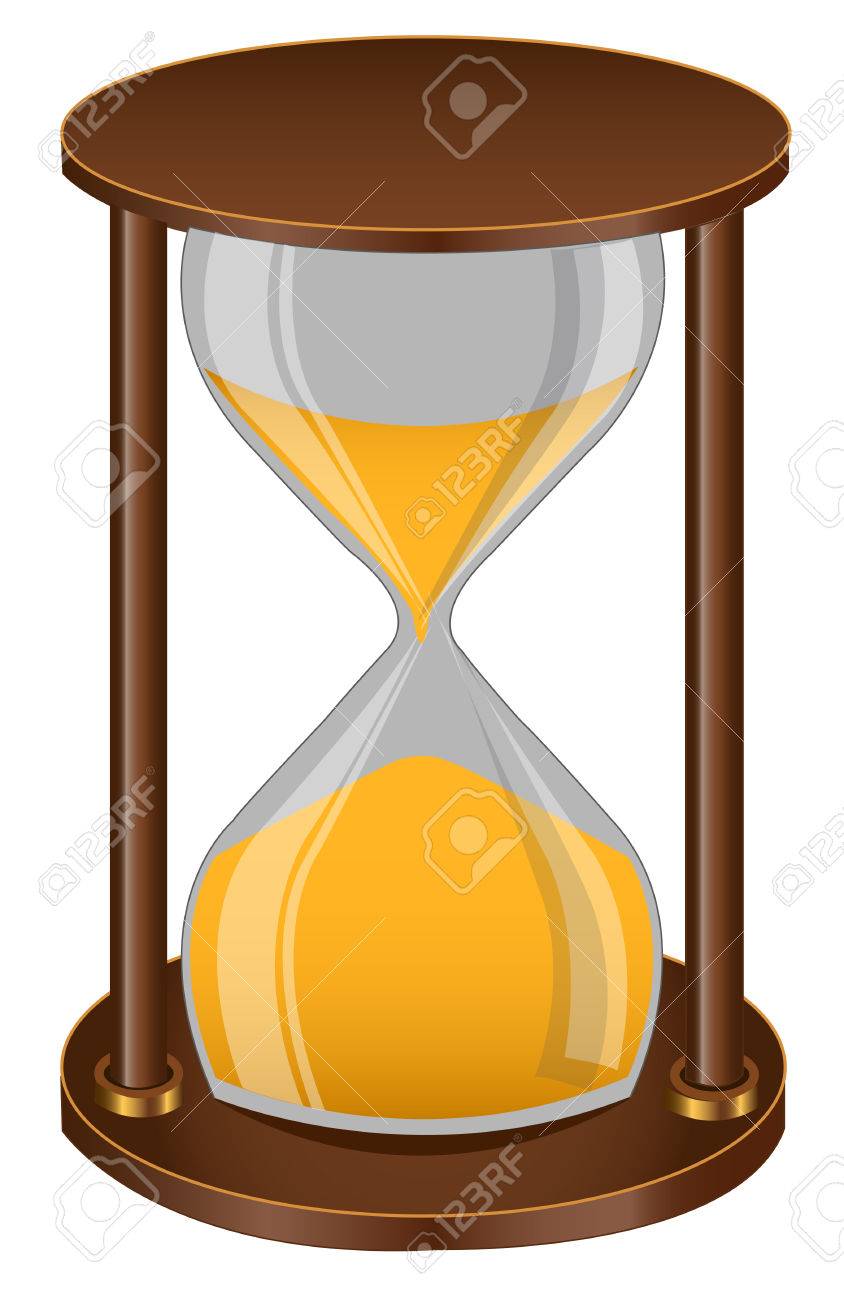 Thème 5 : Moi et mes croyances / foi Carte 1
Je prie 
Je médite
Il y a quelque chose à comprendre


Je crois qu’il faut faire confiance à la science, elle seule « sait » et a quelque chose à nous dire.  Je ne comprends pas ceux qui voient l’action de l’invisible.

Quand je rencontre quelqu’un qui ne partage pas mon opinion, qu’est ce qui se passe en moi ?
5 minutes de réflexion personnelle
À l’invitation de l’animateur ….  cliquer cette fléche
Temps d’échange : 2 minutes par participant(e)
Chacun(e) partage quelque chose de sa réflexion
Parler en « je » :
Partager un fait de vie plutôt qu’une idée
Veiller à ce que chacun(e) ait eu un temps de parole
Laisser l’autre s’exprimer jusqu’au bout (attendre que l’autre ait fini et qu’il aitpassé la parole à son voisin)
Marquer un temps de silence après chaque prise de parole
suivant
Deuxième temps de la soirée : choisir le thème biblique que nous allons explorer ensemble
A partir de ce qu’il a entendu, vécu…
Choisir un thème
Garder le silence jusqu’à ce que chacun(e) ait dit « ok »
Donner le choix
Décider ensemble du choix en « écoutant » ce qui vient du groupe

Choix fait, chacun(e) clic le thème retenu et choisi une carte
suivant
Les thèmes bibliques
Thème 2: 


Où est 
Dieu  ?
Que fait Dieu ?
Thème 5 :

« Dieu est esprit et les vrais adorateurs adorent en esprit »
Thème 1 : 


Dieu parle ?
Thème 3: 

Suis-je le gardien de mon frère ? »
Thème 4: 

Y a-t-il une réponse de Dieu ?
suivant
Je clique sur le thème choisi ensemble
Thème 3:


Suis-je le gardien de mon frère ? »
Thème 5 :


« Dieu est esprit et les vrais adorateurs adorent en esprit »
Thème 1 : 


Dieu parle ?
Thème 2: 


Où est 
Dieu  ?

Que fait Dieu ?
Thème 4: 


Y a-t-il une réponse de Dieu ?
Thème 1: Dieu parle ?cliquer au hasard sur une carte - respecter votre tirage
carte3
carte1
carte2
“9 ¶ Il arriva là, à la caverne, et y passa la nuit. 

— La parole du SEIGNEUR lui fut adressée : « Pourquoi es-tu ici, Elie ? » 10 Il répondit : « Je suis passionné pour le SEIGNEUR, le Dieu des puissances : les fils d’Israël ont abandonné ton alliance, ils ont démoli tes autels et tué tes prophètes par l’épée ; je suis resté moi seul, et l’on cherche à m’enlever la vie. » —  

11 Le SEIGNEUR dit : « Sors et tiens-toi sur la montagne, devant le SEIGNEUR ; voici, le SEIGNEUR va passer. » 

Il y eut devant le SEIGNEUR un vent fort et puissant qui érodait les montagnes et fracassait les rochers ; le SEIGNEUR n’était pas dans le vent. Après le vent, il y eut un tremblement de terre ; le SEIGNEUR n’était pas dans le tremblement de terre.” (1 Rois 19:9-11 TOB)
Thème: Dieu parle ?Carte 1
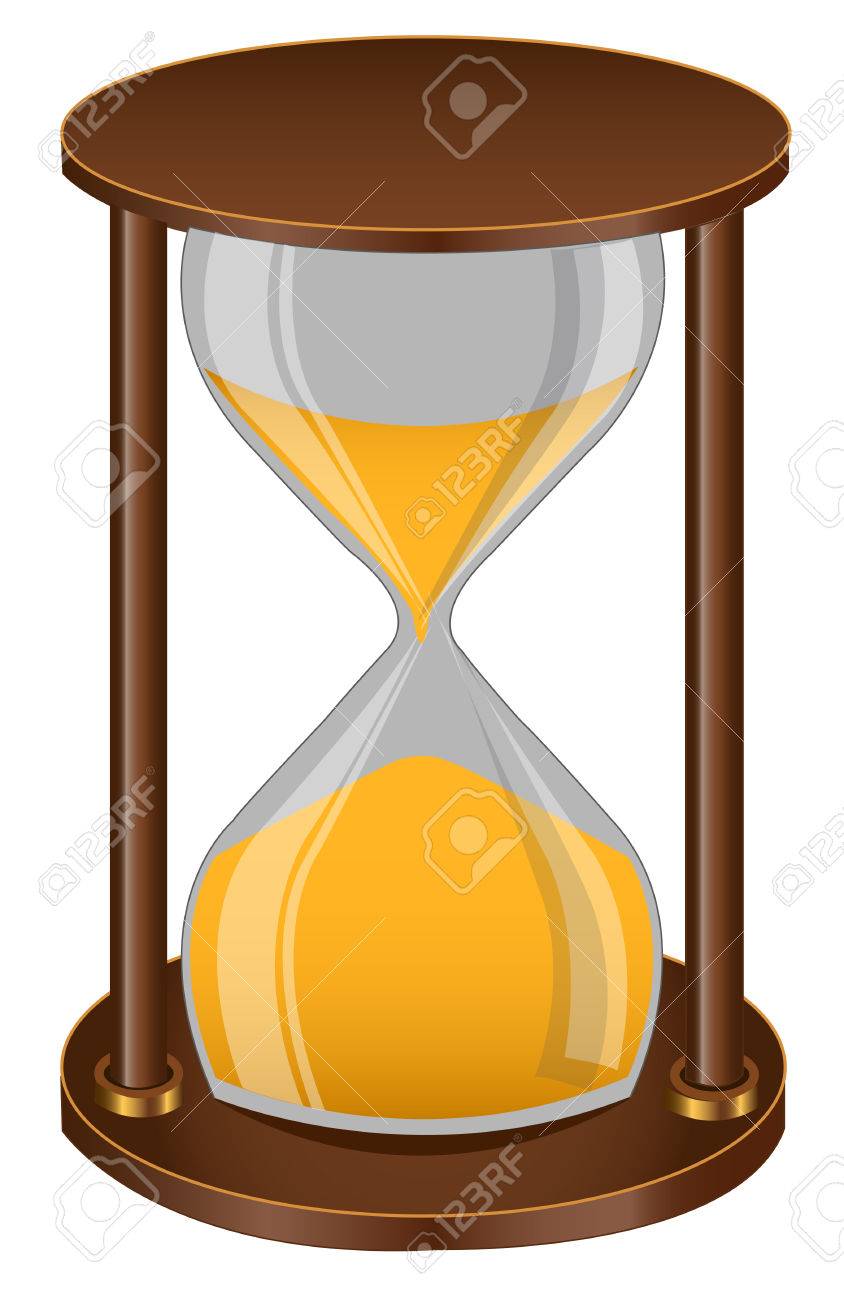 5 minutes de réflexion personnelle
À l’invitation de l’animateur ….  cliquer cette fléche
“1 ¶ Moïse faisait paître le troupeau de son beau-père Jéthro, prêtre de Madiân. Il mena le troupeau au-delà du désert et parvint à la montagne de Dieu, à l’Horeb. 

2 L’ange du SEIGNEUR lui apparut dans une flamme de feu, du milieu du buisson. 

Il regarda : le buisson était en feu et le buisson n’était pas dévoré. 3 Moïse dit : « Je vais faire un détour pour voir cette grande vision : pourquoi le buisson ne brûle-t-il pas ? » 4 Le SEIGNEUR vit qu’il avait fait un détour pour voir, et Dieu l’appela du milieu du buisson : « Moïse ! Moïse ! » Il dit : « Me voici ! » 

5 Il dit : « N’approche pas d’ici ! Retire tes sandales de tes pieds, car le lieu où tu te tiens est une terre sainte. » 6 Il dit : « Je suis le Dieu de ton père, Dieu d’Abraham, Dieu d’Isaac, Dieu de Jacob. » Moïse se voila la face, car il craignait de regarder Dieu.” (Exode 3:1-6 TOB)
Thème: Dieu parle ?Carte 2
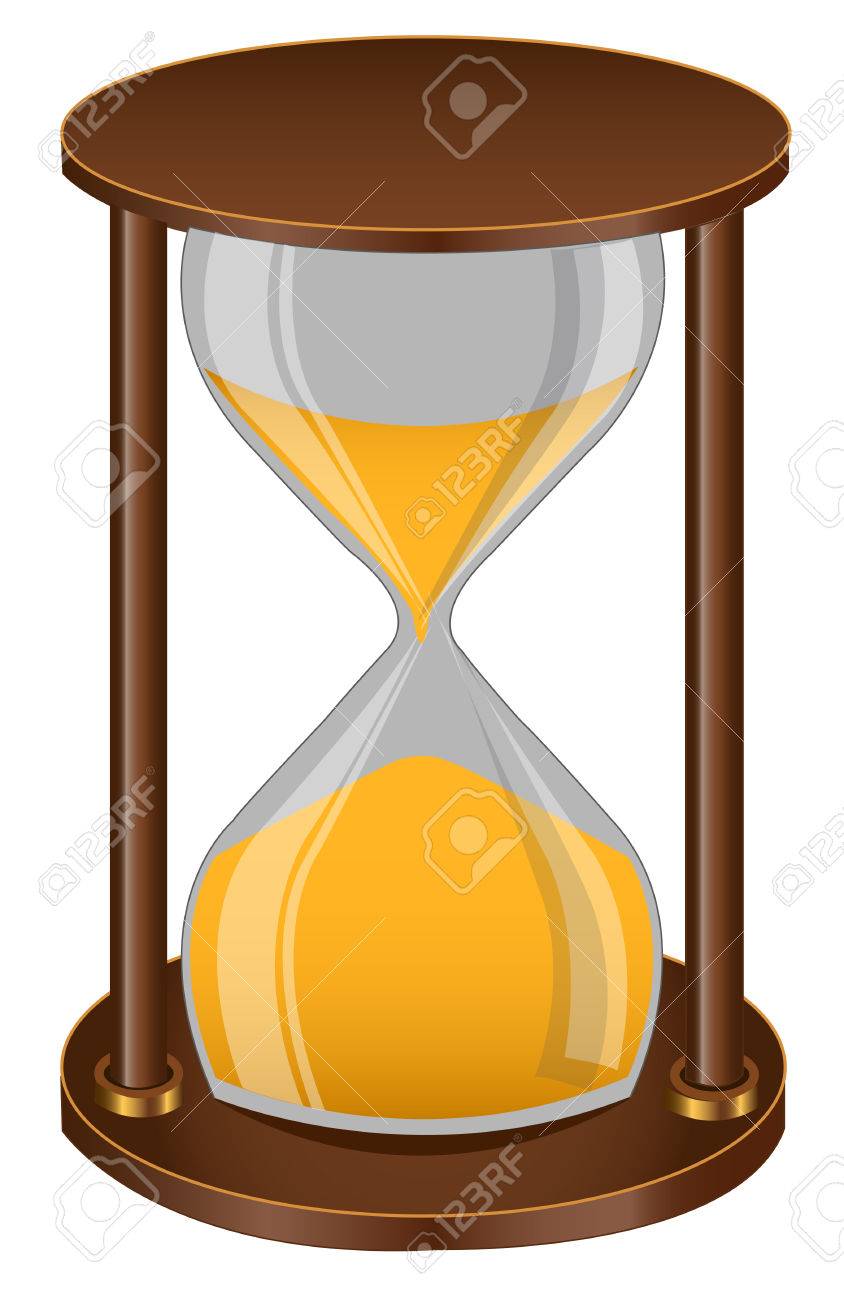 5 minutes de réflexion personnelle
À l’invitation de l’animateur ….  cliquer cette fléche
La lampe de Dieu n’était pas encore éteinte, et Samuel était couché dans le Temple du SEIGNEUR, où se trouvait l’arche de Dieu. 4  Le SEIGNEUR appela Samuel. Il répondit : « Me voici ! » 5  Il se rendit en courant près d’Eli et lui dit : « Me voici, puisque tu m’as appelé. » Celui-ci répondit : « Je ne t’ai pas appelé. Retourne te coucher. » Il alla se coucher. 6  Le SEIGNEUR appela Samuel encore une fois. Samuel se leva, alla trouver Eli et lui dit : « Me voici, puisque tu m’as appelé. » Il répondit : « Je ne t’ai pas appelé, mon fils. Retourne te coucher. » 7  Samuel ne connaissait pas encore le SEIGNEUR. La parole du SEIGNEUR ne s’était pas encore révélée à lui. 8  Le SEIGNEUR appela encore Samuel, pour la troisième fois. Il se leva et alla trouver Eli. Il lui dit : « Me voici, puisque tu m’as appelé. » Eli comprit alors que le SEIGNEUR appelait l’enfant. 9  Eli dit à Samuel : « Retourne te coucher. Et s’il t’appelle, tu lui diras : Parle, SEIGNEUR, ton serviteur écoute. » Et Samuel alla se coucher à sa place habituelle. 10  Le SEIGNEUR vint et se tint présent. Il appela comme les autres fois : « Samuel, Samuel ! » Samuel dit : « Parle, ton serviteur écoute. »

1 Samuel 3
Thème: Dieu parle ?Carte 3
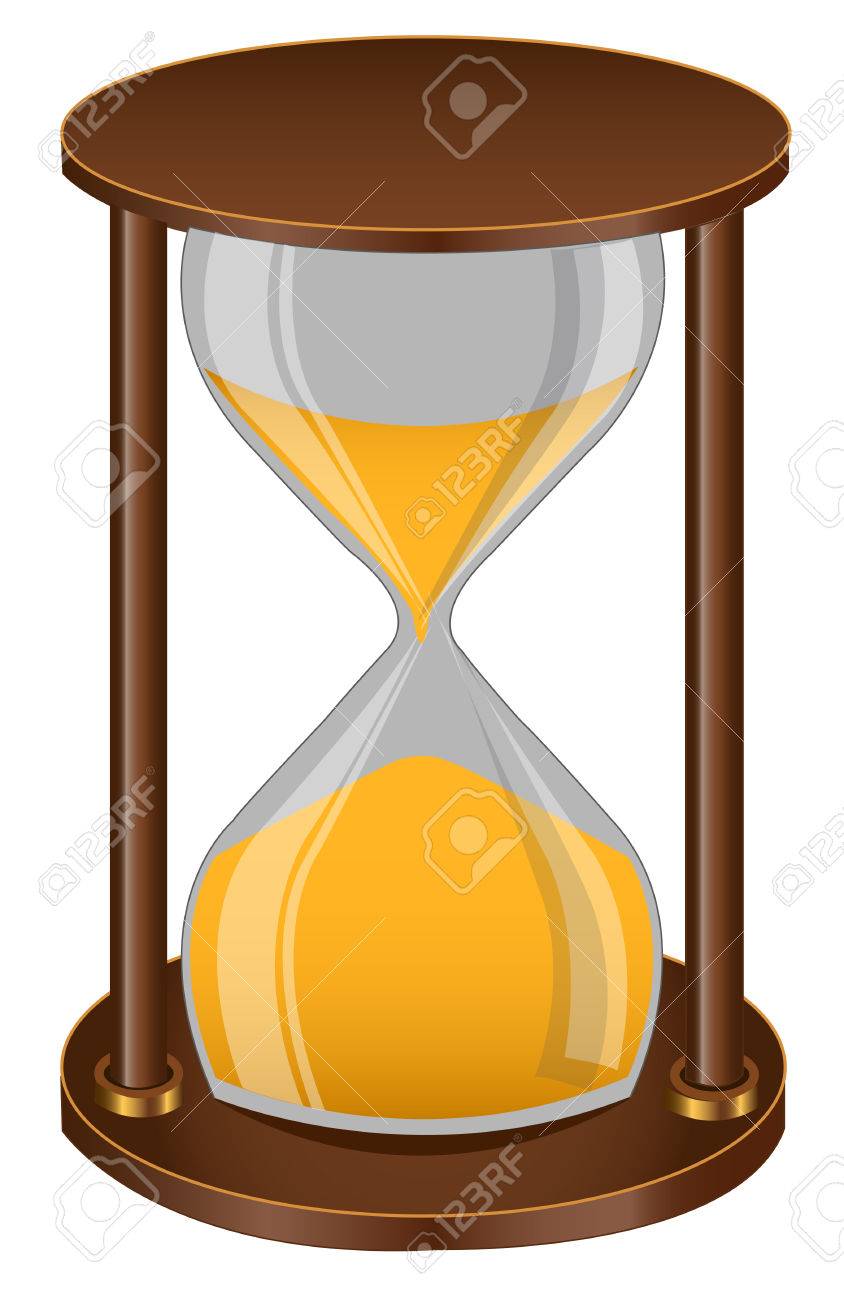 5 minutes de réflexion personnelle
À l’invitation de l’animateur ….  cliquer cette fléche
Thème 2: Où est  Dieu  ? Que fait Dieu ?cliquer au hasard sur une carte - respecter votre tirage
carte3
carte1
carte2
“11 Le SEIGNEUR dit : « Sors et tiens-toi sur la montagne, devant le SEIGNEUR ; voici, le SEIGNEUR va passer. » Il y eut devant le SEIGNEUR un vent fort et puissant qui érodait les montagnes et fracassait les rochers ; le SEIGNEUR n’était pas dans le vent. Après le vent, il y eut un tremblement de terre ; le SEIGNEUR n’était pas dans le tremblement de terre. 12 Après le tremblement de terre, il y eut un feu ; le SEIGNEUR n’était pas dans le feu. 

Et après le feu le bruissement d’un souffle ténu. 

13 Alors, en l’entendant, Elie se voila le visage avec son manteau ; il sortit et se tint à l’entrée de la caverne. Une voix s’adressa à lui : « Pourquoi es-tu ici, Elie ? »” 

(1 Rois 19:11-13 TOB)
Thème: Où est  Dieu  ? Que fait Dieu ?Carte 1
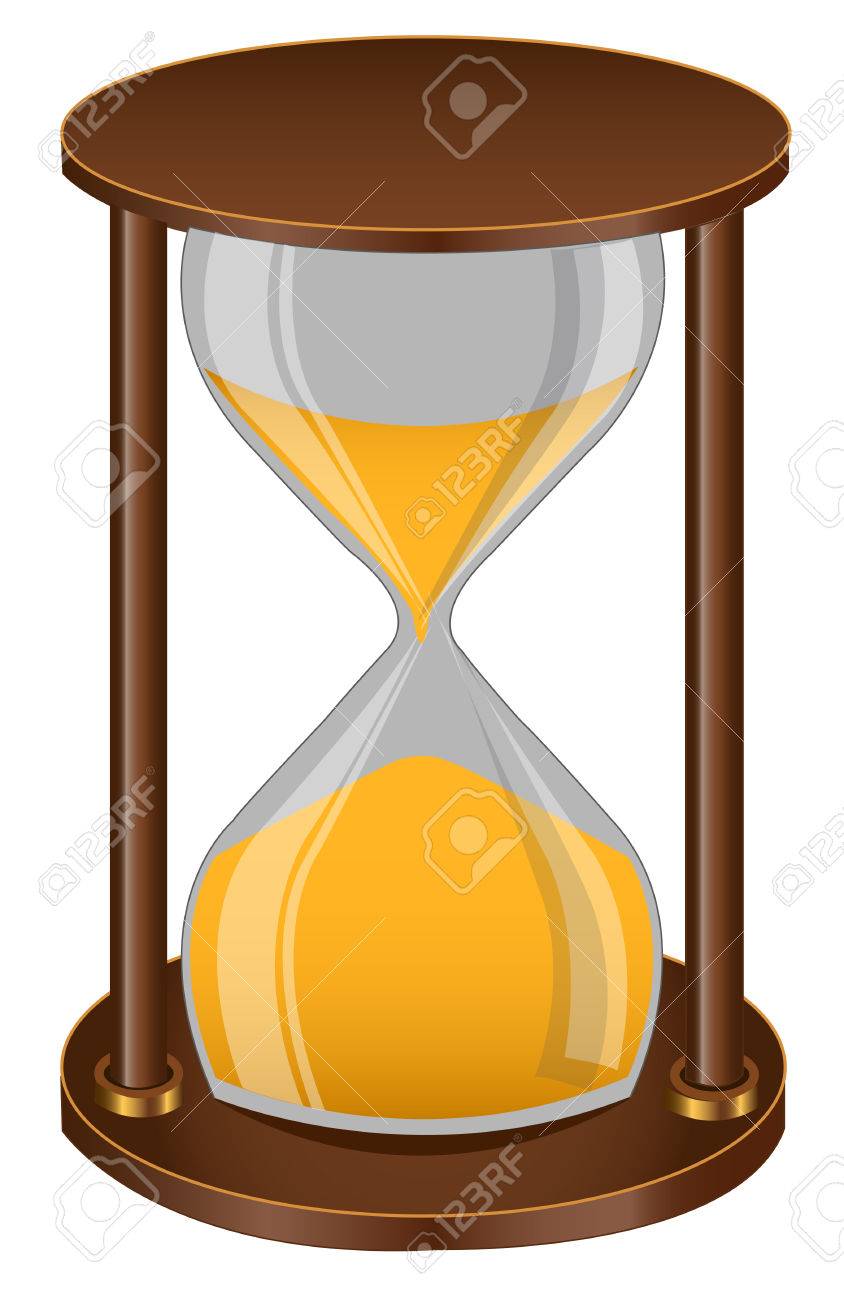 5 minutes de réflexion personnelle
À l’invitation de l’animateur ….  cliquer cette fléche
En débarquant, Jésus vit une grande foule. Il fut pris de pitié pour eux parce qu’ils étaient comme des brebis qui n’ont pas de berger, et il se mit à leur enseigner beaucoup de choses. 35  Puis, comme il était déjà tard, ses disciples s’approchèrent de lui pour lui dire : « L’endroit est désert et il est déjà tard. 36  Renvoie-les : qu’ils aillent dans les hameaux et les villages des environs s’acheter de quoi manger. » 37  Mais il leur répondit : « Donnez-leur vous-mêmes à manger. » Ils lui disent : « Nous faut-il aller acheter pour deux cents pièces d’argent de pains et leur donner à manger ? » 38  Il leur dit : « Combien avez-vous de pains ? Allez voir ! » Ayant vérifié, ils disent : « Cinq, et deux poissons. » 39  Et il leur commanda d’installer tout le monde par groupes sur l’herbe verte. 40  Ils s’étendirent par rangées de cent et de cinquante. 41  Jésus prit les cinq pains et les deux poissons, et levant son regard vers le ciel, il prononça la bénédiction, rompit les pains et il les donnait aux disciples pour qu’ils les offrent aux gens. Il partagea aussi les deux poissons entre tous. 42  Ils mangèrent tous et furent rassasiés. 43  Et l’on emporta les morceaux, qui remplissaient douze paniers, et aussi ce qui restait des poissons. 44  Ceux qui avaient mangé les pains étaient cinq mille hommes.

Matthieu 6
Thème: Où est  Dieu  ? Que fait Dieu ?Carte 2
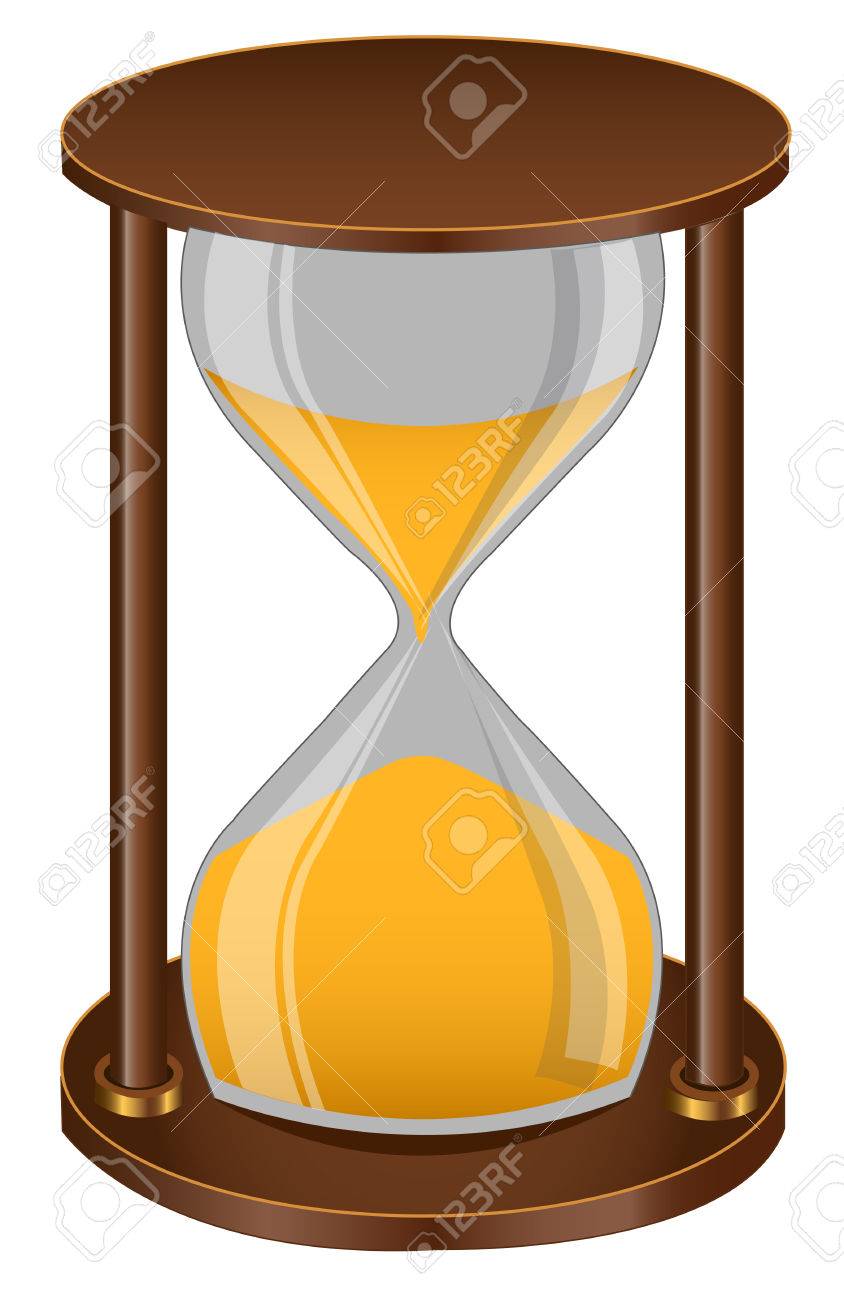 5 minutes de réflexion personnelle
À l’invitation de l’animateur ….  cliquer cette fléche
5 ¶  Jonas sortit et s’installa à l’est de la ville. Là, il se construisit une hutte et s’assit dessous, à l’ombre, en attendant de voir ce qui se passerait dans la ville. 

Alors, le SEIGNEUR Dieu dépêcha une plante qui grandit au-dessus de Jonas de sorte qu’il y avait de l’ombre sur sa tête pour le tirer de sa mauvaise passe. Cette plante causa une grande joie à Jonas. 
Le lendemain, à l’aurore, Dieu dépêcha un ver qui attaqua la plante ; elle creva. 8  Puis, quand le soleil se mit à briller, Dieu dépêcha un vent d’est cinglant, et le soleil tapa sur la tête de Jonas …  Prêt à s’évanouir, Jonas demandait à mourir ; il disait : « Mieux vaut pour moi mourir que vivre. » 9  Alors Dieu lui dit : « As-tu raison de te fâcher à cause de cette plante ? » Jonas lui répondit : « Oui, j’ai raison de me fâcher à mort. » 10  Le SEIGNEUR lui dit : « Toi, tu as pitié de cette plante pour laquelle tu n’as pas peiné et que tu n’as pas fait croître ; fille d’une nuit, elle a disparu âgée d’une nuit. 11  Et moi, je n’aurais pas pitié de Ninive la grande ville où il y a plus de cent vingt mille êtres humains qui ne savent distinguer leur droite de leur gauche, et des bêtes sans nombre ! »

Jonas 4
Thème: Où est  Dieu  ? Que fait Dieu ?Carte 3
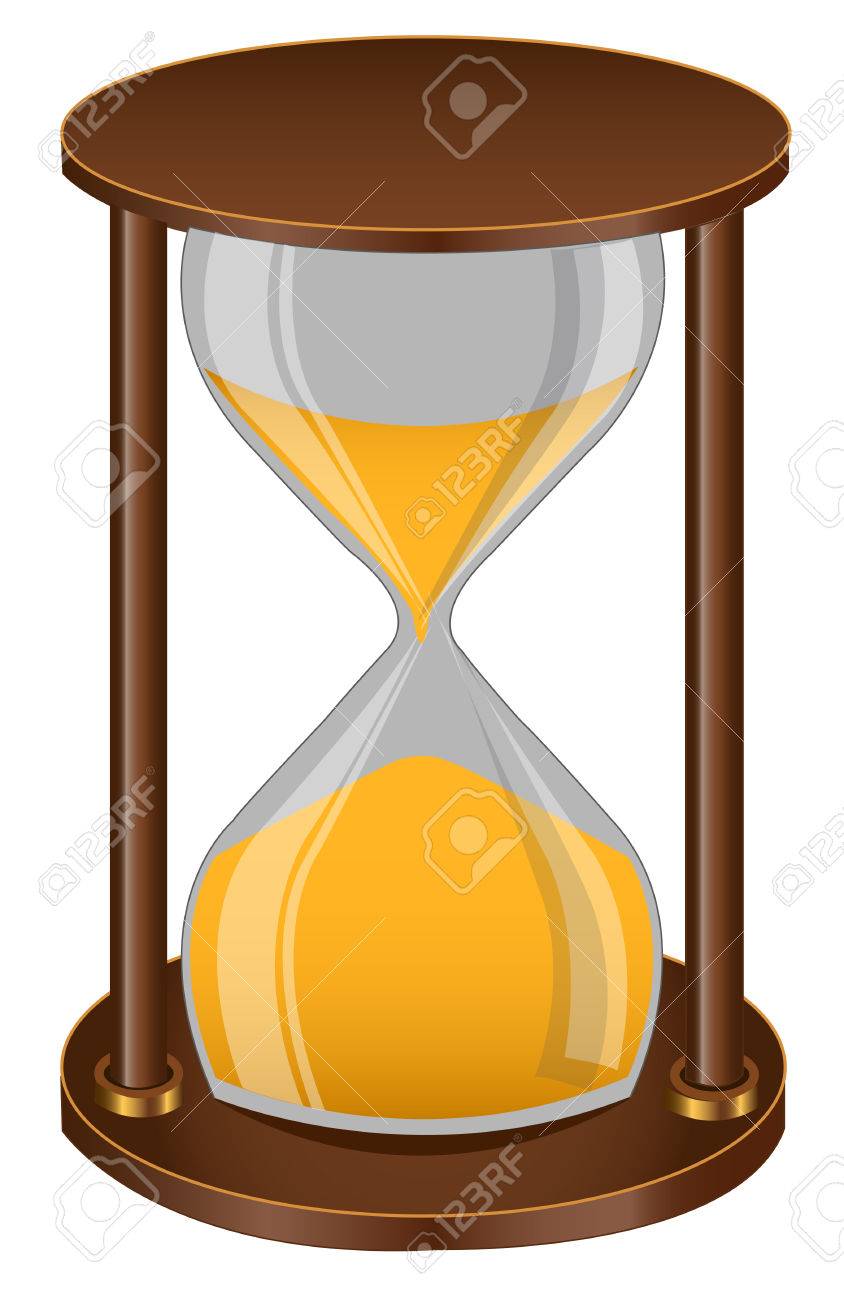 5 minutes de réflexion personnelle
À l’invitation de l’animateur ….  cliquer cette fléche
Thème 3: Suis-je le gardien de mon frère ?cliquer au hasard sur une carte - respecter votre tirage
carte1
Carte2
carte3
Thème: Suis-je le gardien de mon frère ?Carte 1
“3 ¶ A la fin de la saison, Caïn apporta au SEIGNEUR une offrande de fruits de la terre ; 4 Abel apporta lui aussi des prémices de ses bêtes et leur graisse. Le SEIGNEUR tourna son regard vers Abel et son offrande, 5 mais il détourna son regard de Caïn et de son offrande. Caïn en fut très irrité et son visage fut abattu. 
6 ¶ Le SEIGNEUR dit à Caïn : « Pourquoi t’irrites-tu ? Et pourquoi ton visage est-il abattu ? 7 Si tu agis bien, ne le relèveras-tu pas ? Si tu n’agis pas bien, le péché, tapi à ta porte, te désire. Mais toi, domine-le. » 8 ¶ Caïn parla à son frère Abel et, lorsqu’ils furent aux champs, Caïn attaqua son frère Abel et le tua. 9 ¶ Le SEIGNEUR dit à Caïn : « Où est ton frère Abel ? » —

 « Je ne sais, répondit-il. Suis-je le gardien de mon frère ? » —

  10 « Qu’as-tu fait ? reprit-il. La voix du sang de ton frère crie du sol vers moi. 11 Tu es maintenant maudit du sol qui a ouvert la bouche pour recueillir de ta main le sang de ton frère. 12 Quand tu cultiveras le sol, il ne te donnera plus sa force. Tu seras errant et vagabond sur la terre. »” (Genèse 4:3-12 TOB)
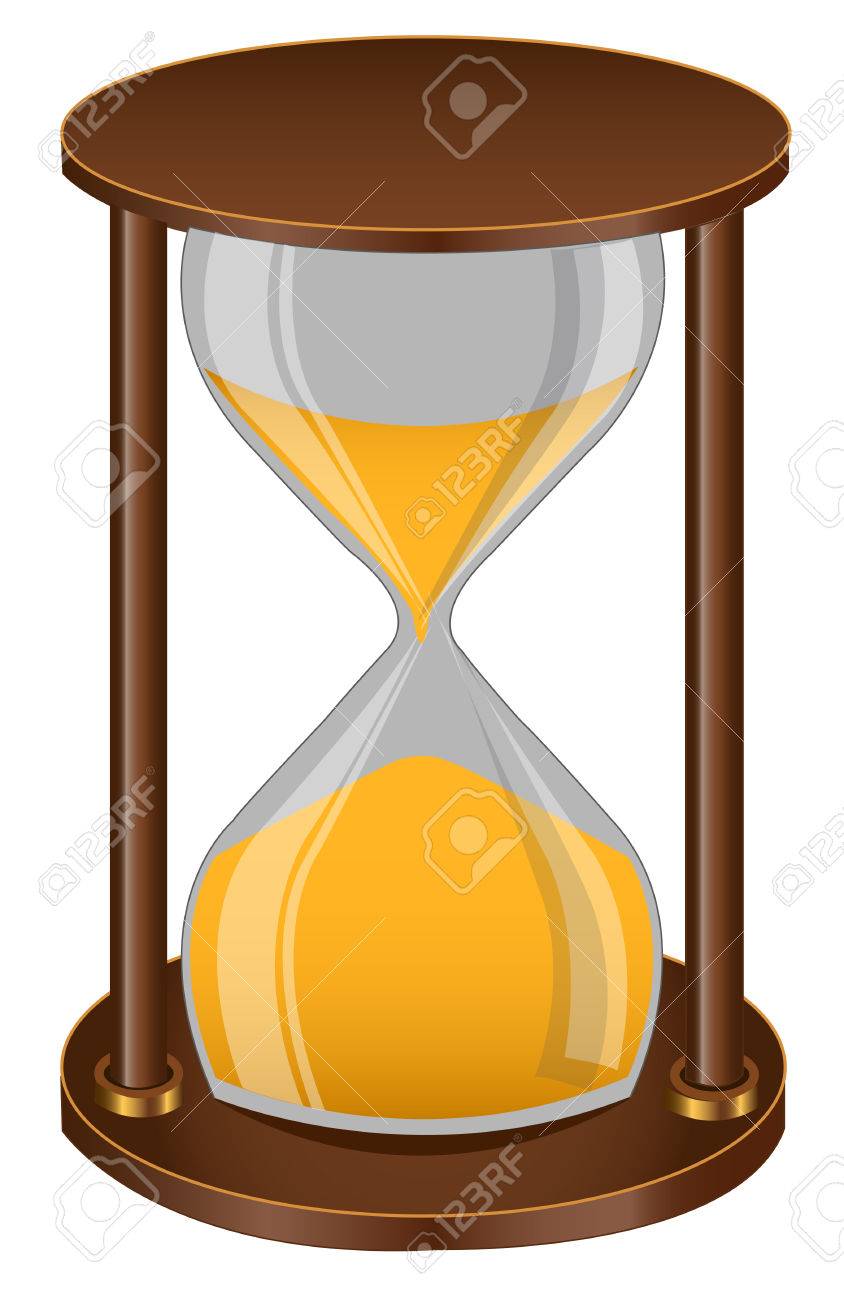 5 minutes de réflexion personnelle
À l’invitation de l’animateur ….  cliquer cette fléche
“1 ¶ Moïse faisait paître le troupeau de son beau-père Jéthro, prêtre de Madiân. Il mena le troupeau au-delà du désert et parvint à la montagne de Dieu, à l’Horeb. 2 L’ange du SEIGNEUR lui apparut dans une flamme de feu, du milieu du buisson. Il regarda : le buisson était en feu et le buisson n’était pas dévoré. 3 Moïse dit : « Je vais faire un détour pour voir cette grande vision : pourquoi le buisson ne brûle-t-il pas ? » 4 Le SEIGNEUR vit qu’il avait fait un détour pour voir, et Dieu l’appela du milieu du buisson : « Moïse ! Moïse ! » Il dit : « Me voici ! » 5 Il dit : « N’approche pas d’ici ! Retire tes sandales de tes pieds, car le lieu où tu te tiens est une terre sainte. » 6 Il dit : « Je suis le Dieu de ton père, Dieu d’Abraham, Dieu d’Isaac, Dieu de Jacob. » Moïse se voila la face, car il craignait de regarder Dieu. 7 ¶ Le SEIGNEUR dit : « J’ai vu la misère de mon peuple en Egypte et je l’ai entendu crier sous les coups de ses chefs de corvée. Oui, je connais ses souffrances. 8 Je suis descendu pour le délivrer de la main des Egyptiens et le faire monter de ce pays vers un bon et vaste pays, vers un pays ruisselant de lait et de miel, vers le lieu du Cananéen, du Hittite, de l’Amorite, du Perizzite, du Hivvite et du Jébusite. 9 Et maintenant, puisque le cri des fils d’Israël est venu jusqu’à moi, puisque j’ai vu le poids que les Egyptiens font peser sur eux, 10 va, maintenant ; je t’envoie vers le Pharaon, fais sortir d’Egypte mon peuple, les fils d’Israël. »” 

(Exode 3:1-10 TOB)
Thème: Y a-t-il une réponse de Dieu ?Carte 2
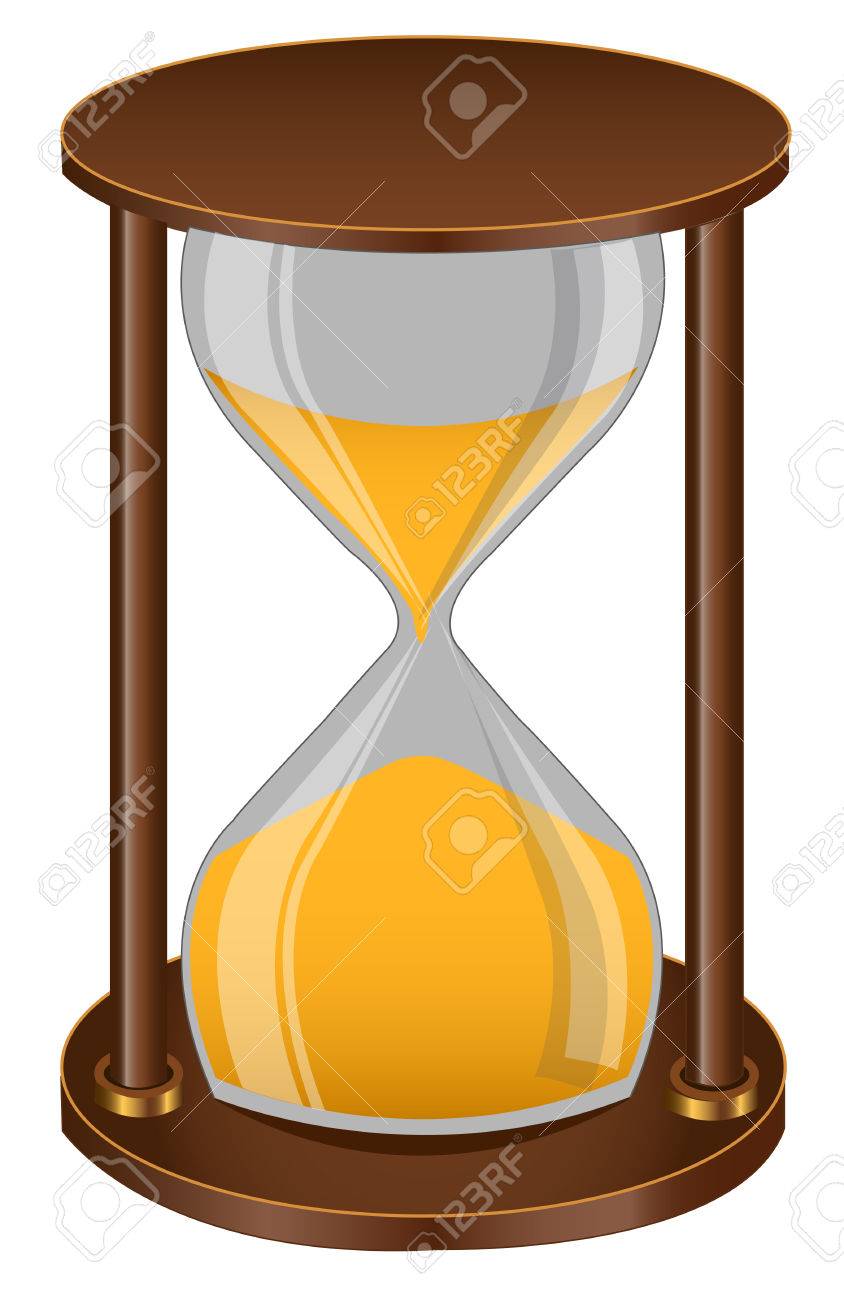 5 minutes de réflexion personnelle
À l’invitation de l’animateur ….  cliquer cette fléche
Thème: Suis-je le gardien de mon frère ?Carte 3
16 ¶  Est-ce que je repoussais la demande des pauvres, laissais-je languir les yeux de la veuve ? 17  Ma ration, l’ai-je mangée seul, sans que l’orphelin en ait eu sa part, 18  alors que dès mon enfance il a grandi avec moi comme avec un père, et qu’à peine sorti du ventre de ma mère je fus le guide de la veuve ? 19  Voyais-je un miséreux privé de vêtement, un indigent n’ayant pas de quoi se couvrir, 20  sans que ses reins m’aient béni et qu’il fût réchauffé par la toison de mes brebis ? 21  Si j’ai brandi le poing contre un orphelin, me sachant soutenu au tribunal, 22  que mon épaule se détache de mon dos et que mon bras se rompe au coude. 23  Non, le châtiment de Dieu était ma terreur, je ne pouvais rien devant sa majesté.

Job 31 16
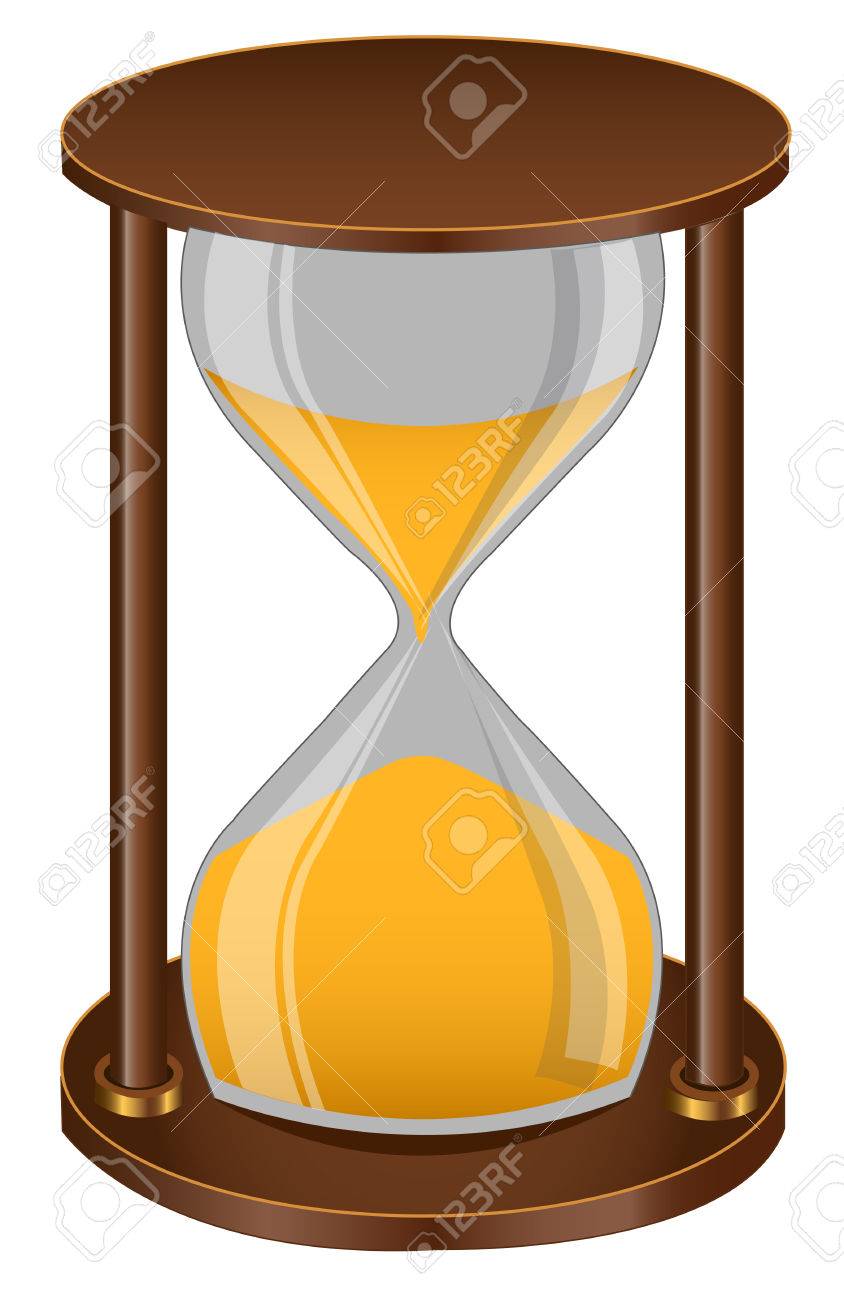 5 minutes de réflexion personnelle
À l’invitation de l’animateur ….  cliquer cette fléche
Thème 4: Y a-t-il une réponse de Dieu ?cliquer au hasard sur une carte - respecter votre tirage
carte3
carte1
Carte2
carte4
Thème: Y a-t-il une réponse de Dieu ?Carte 1
1 ¶  A ce moment survinrent des gens qui lui rapportèrent l’affaire des Galiléens dont Pilate avait mêlé le sang à celui de leurs sacrifices. 2  Il leur répondit : « Pensez-vous que ces Galiléens étaient de plus grands pécheurs que tous les autres Galiléens pour avoir subi un tel sort ? 3  Non, je vous le dis, mais si vous ne vous convertissez pas, vous périrez tous de même. 

4  Et ces dix-huit personnes sur lesquelles est tombée la tour à Siloé, et qu’elle a tuées, pensez-vous qu’elles étaient plus coupables que tous les autres habitants de Jérusalem ? 5  Non, je vous le dis, mais si vous ne vous convertissez pas, vous périrez tous de la même manière. » 

Luc 13
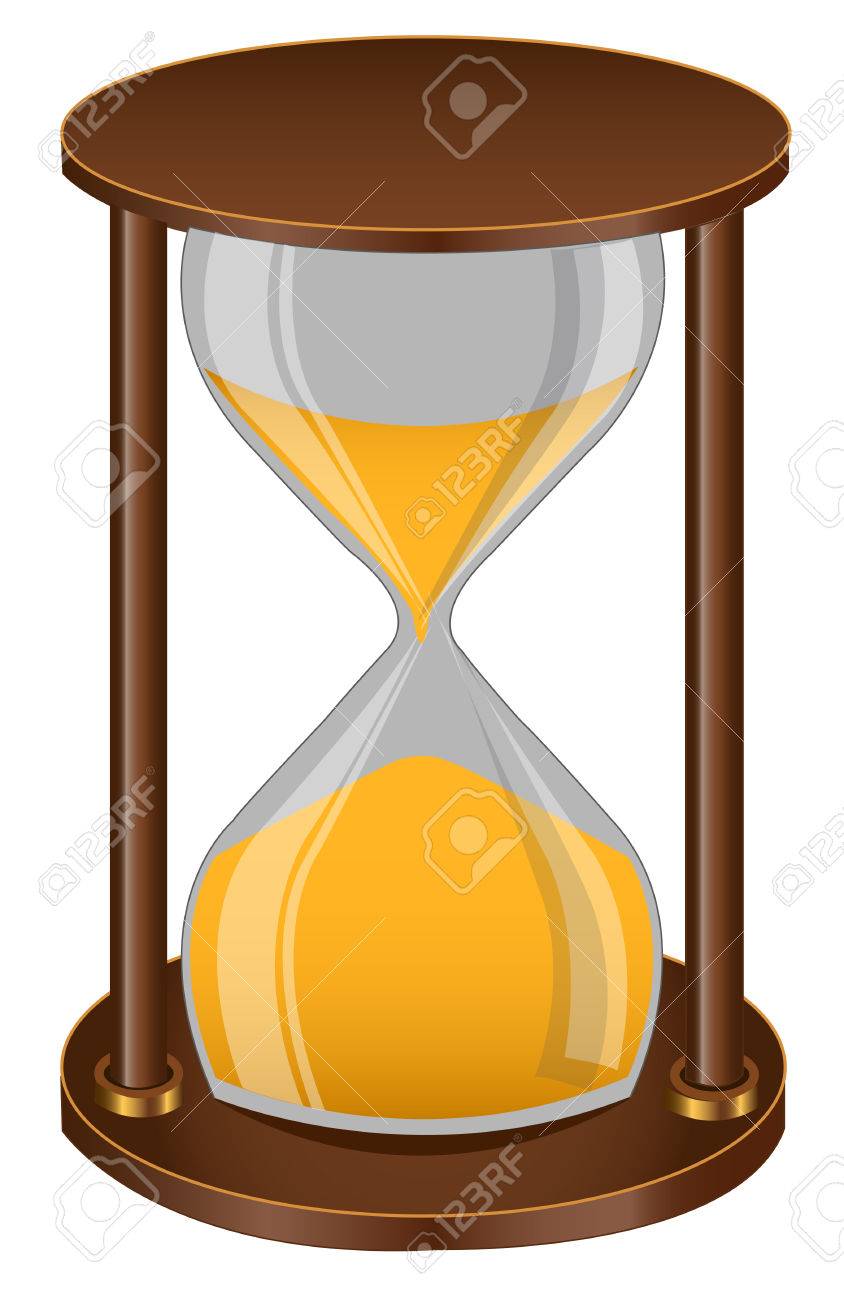 5 minutes de réflexion personnelle
À l’invitation de l’animateur ….  cliquer cette fléche
Thème: Y a-t-il une réponse de Dieu ?Carte 2
54 ¶  Il dit encore aux foules : « Quand vous voyez un nuage se lever au couchant, vous dites aussitôt : La pluie vient, et c’est ce qui arrive. 55  Et quand vous voyez souffler le vent du midi, vous dites : Il va faire une chaleur accablante, et cela arrive. 56  Esprits pervertis, vous savez reconnaître l’aspect de la terre et du ciel, et le temps présent, comment ne savez-vous pas le reconnaître ? 57  « Pourquoi aussi ne jugez-vous pas par vous-mêmes de ce qui est juste ? 

58  Ainsi, quand tu vas avec ton adversaire devant le magistrat, tâche de te dégager de lui en chemin, de peur qu’il ne te traîne devant le juge, que le juge ne te livre au garde et que le garde ne te jette en prison. 59  Je te le déclare : Tu n’en sortiras pas tant que tu n’auras pas payé jusqu’au dernier centime. » 

Luc 12 :54-59
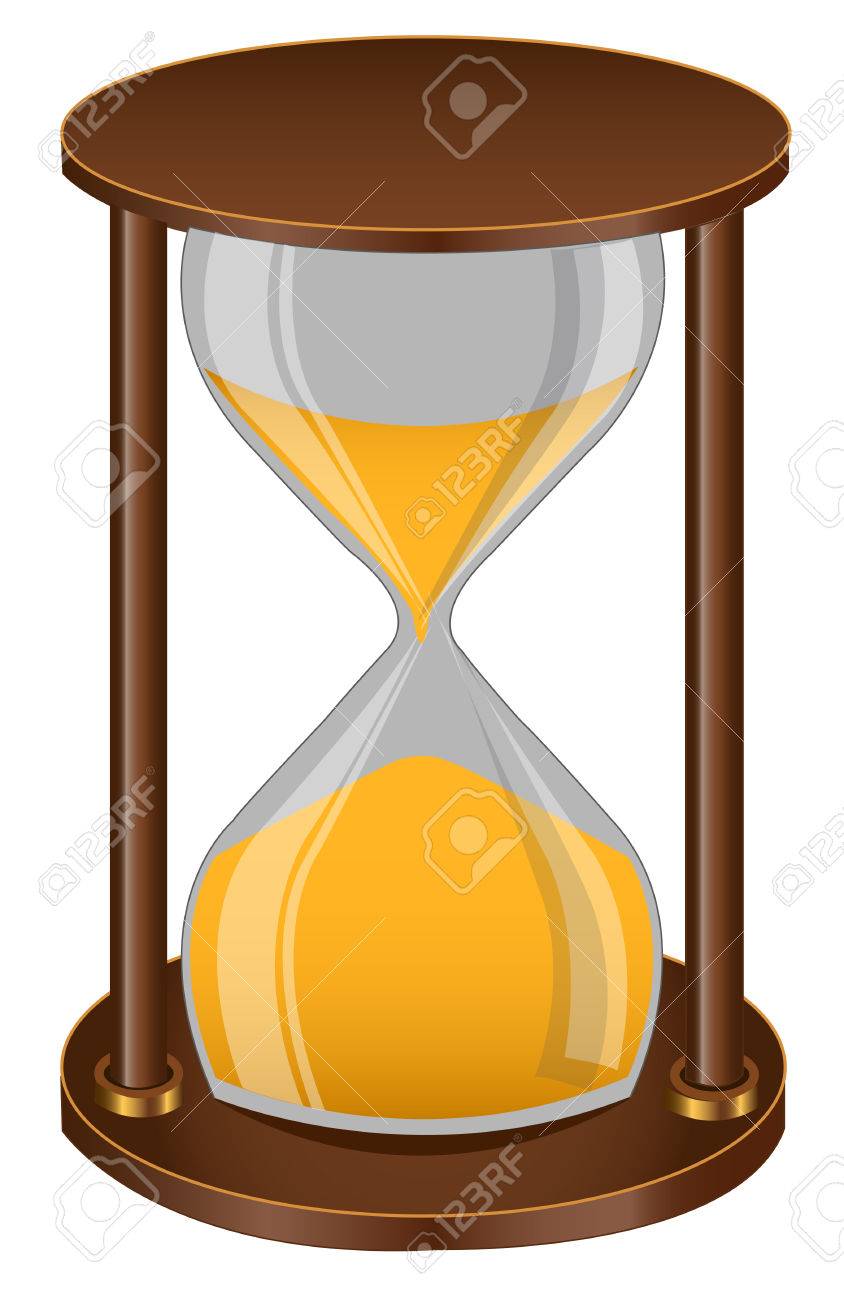 5 minutes de réflexion personnelle
À l’invitation de l’animateur ….  cliquer cette fléche
Thème: Y a-t-il une réponse de Dieu ?Carte 3
En passant, Jésus vit un homme aveugle de naissance. 2  Ses disciples lui posèrent cette question : 
« Rabbi, qui a péché pour qu’il soit né aveugle, lui ou ses parents ? » 
Jésus répondit : « Ni lui, ni ses parents. Mais c’est pour que les œuvres de Dieu se manifestent en lui ! 4  Tant qu’il fait jour, il nous faut travailler aux œuvres de celui qui m’a envoyé : la nuit vient où personne ne peut travailler ; 5  aussi longtemps que je suis dans le monde, je suis la lumière du monde. » 6  Ayant ainsi parlé, Jésus cracha à terre, fit de la boue avec la salive et l’appliqua sur les yeux de l’aveugle ; 

7  et il lui dit : « Va te laver à la piscine de Siloé » — ce qui signifie Envoyé. L’aveugle y alla, il se lava et, à son retour, il voyait.

Jean 9
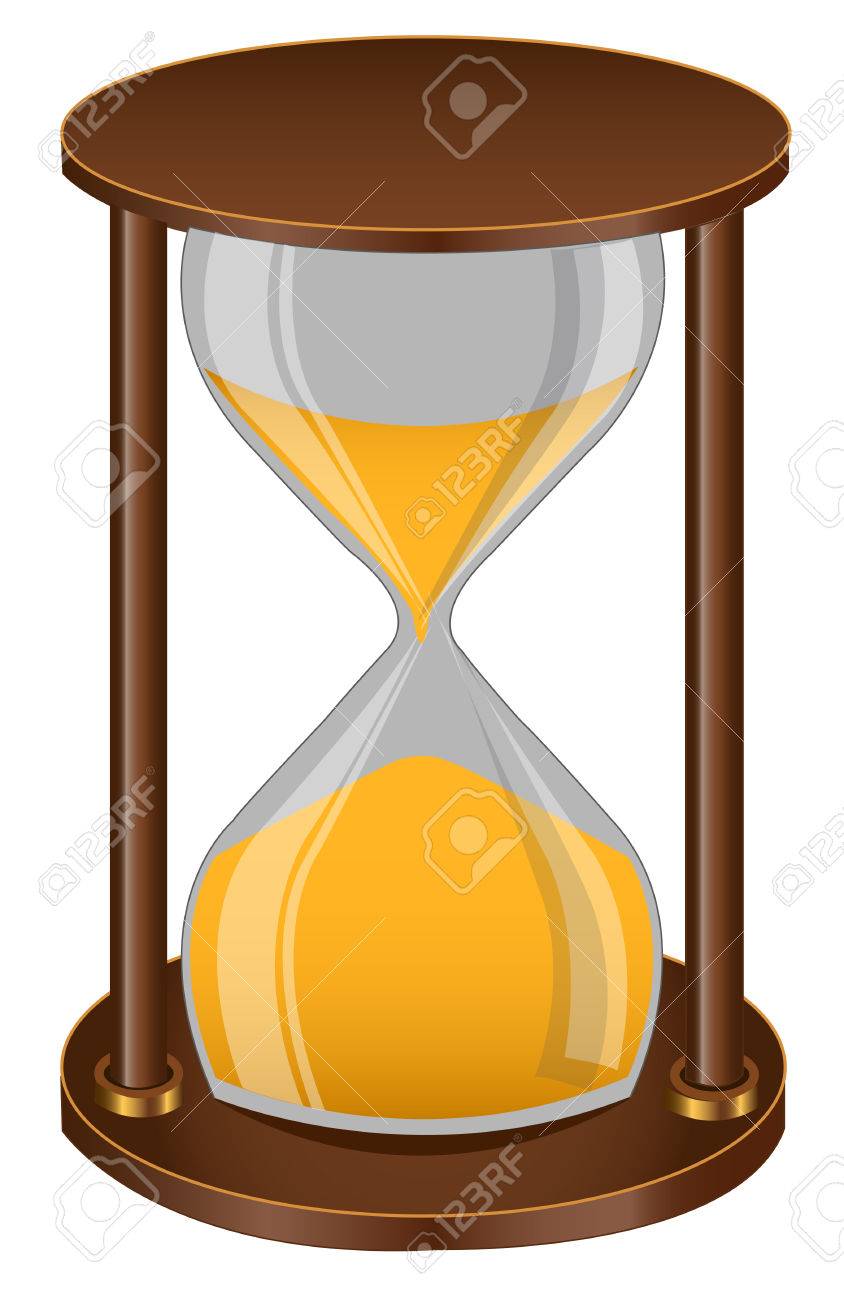 5 minutes de réflexion personnelle
À l’invitation de l’animateur ….  cliquer cette fléche
Thème: Y a-t-il une réponse de Dieu ?Carte 4
« Et qui est mon prochain ? » 30  Jésus reprit : « Un homme descendait de Jérusalem à Jéricho, il tomba sur des bandits qui, l’ayant dépouillé et roué de coups, s’en allèrent, le laissant à moitié mort. 

31  Il se trouva qu’un prêtre descendait par ce chemin ; il vit l’homme et passa à bonne distance. 32  Un lévite de même arriva en ce lieu ; il vit l’homme et passa à bonne distance. 33  Mais un Samaritain qui était en voyage arriva près de l’homme : il le vit et fut pris de pitié. 34  Il s’approcha, banda ses plaies en y versant de l’huile et du vin, le chargea sur sa propre monture, le conduisit à une auberge et prit soin de lui. 35  Le lendemain, tirant deux pièces d’argent, il les donna à l’aubergiste et lui dit : Prends soin de lui, et si tu dépenses quelque chose de plus, c’est moi qui te le rembourserai quand je repasserai. 36  Lequel des trois, à ton avis, s’est montré le prochain de l’homme qui était tombé sur les bandits ? » 37  Le légiste répondit : « C’est celui qui a fait preuve de bonté envers lui. » Jésus lui dit : « Va et, toi aussi, fais de même. »

Luc 10
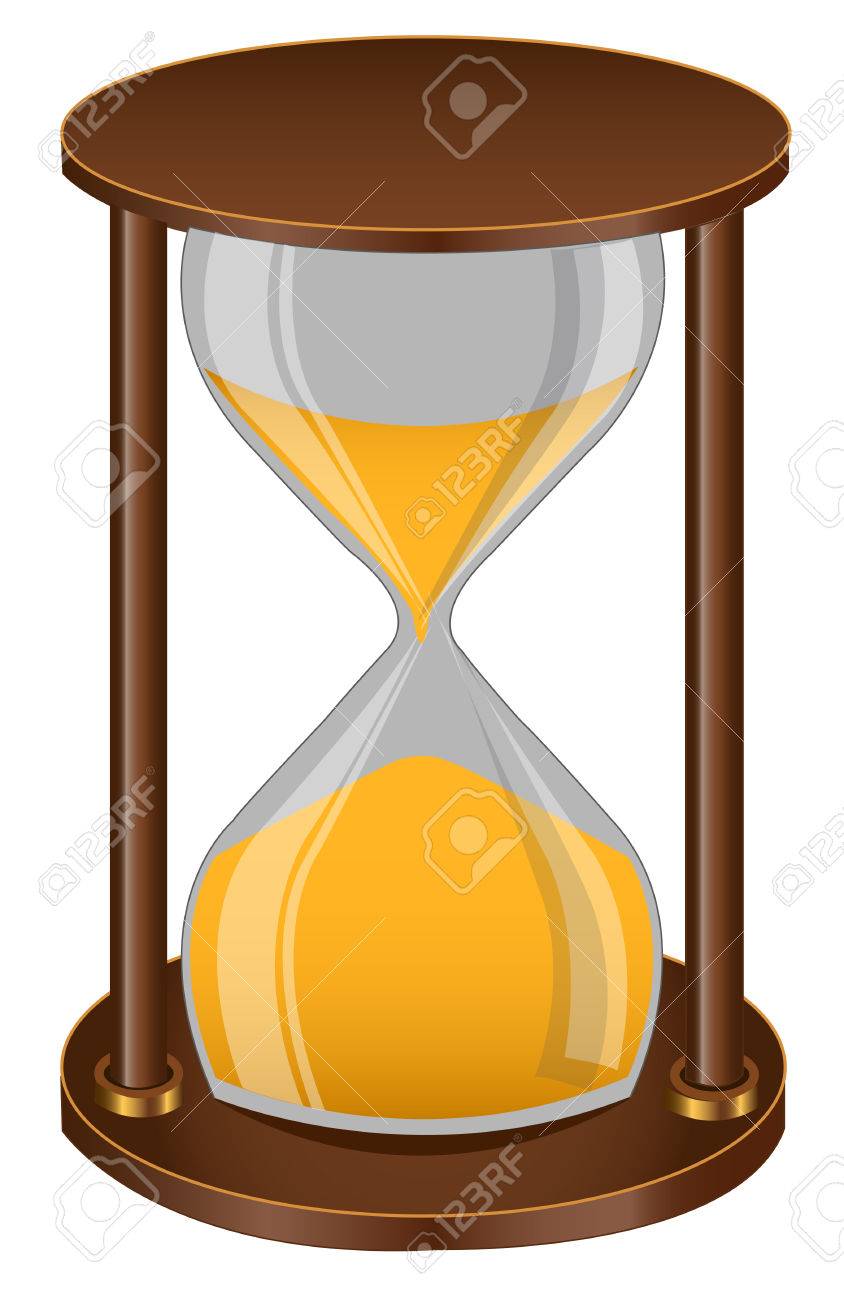 5 minutes de réflexion personnelle
À l’invitation de l’animateur ….  cliquer cette fléche
Thème 5: « Dieu est esprit et les vrais adorateurs adorent en esprit »cliquer au hasard sur une carte - respecter votre tirage
carte3
carte1
Carte2
Thème: « Dieu est esprit et les vrais adorateurs adorent en esprit »Carte 1
— « Seigneur, lui dit la femme, je vois que tu es un prophète. 20  Nos pères ont adoré sur cette montagne et vous, vous affirmez qu’à Jérusalem se trouve le lieu où il faut adorer. » 21  Jésus lui dit : « Crois-moi, femme, l’heure vient où ce n’est ni sur cette montagne ni à Jérusalem que vous adorerez le Père. 22  Vous adorez ce que vous ne connaissez pas ; nous adorons ce que nous connaissons, car le salut vient des Juifs. 23  Mais l’heure vient, elle est là, où les vrais adorateurs adoreront le Père en esprit et en vérité ; tels sont, en effet, les adorateurs que cherche le Père. 24  Dieu est esprit et c’est pourquoi ceux qui l’adorent doivent adorer en esprit et en vérité. »

Jean 4
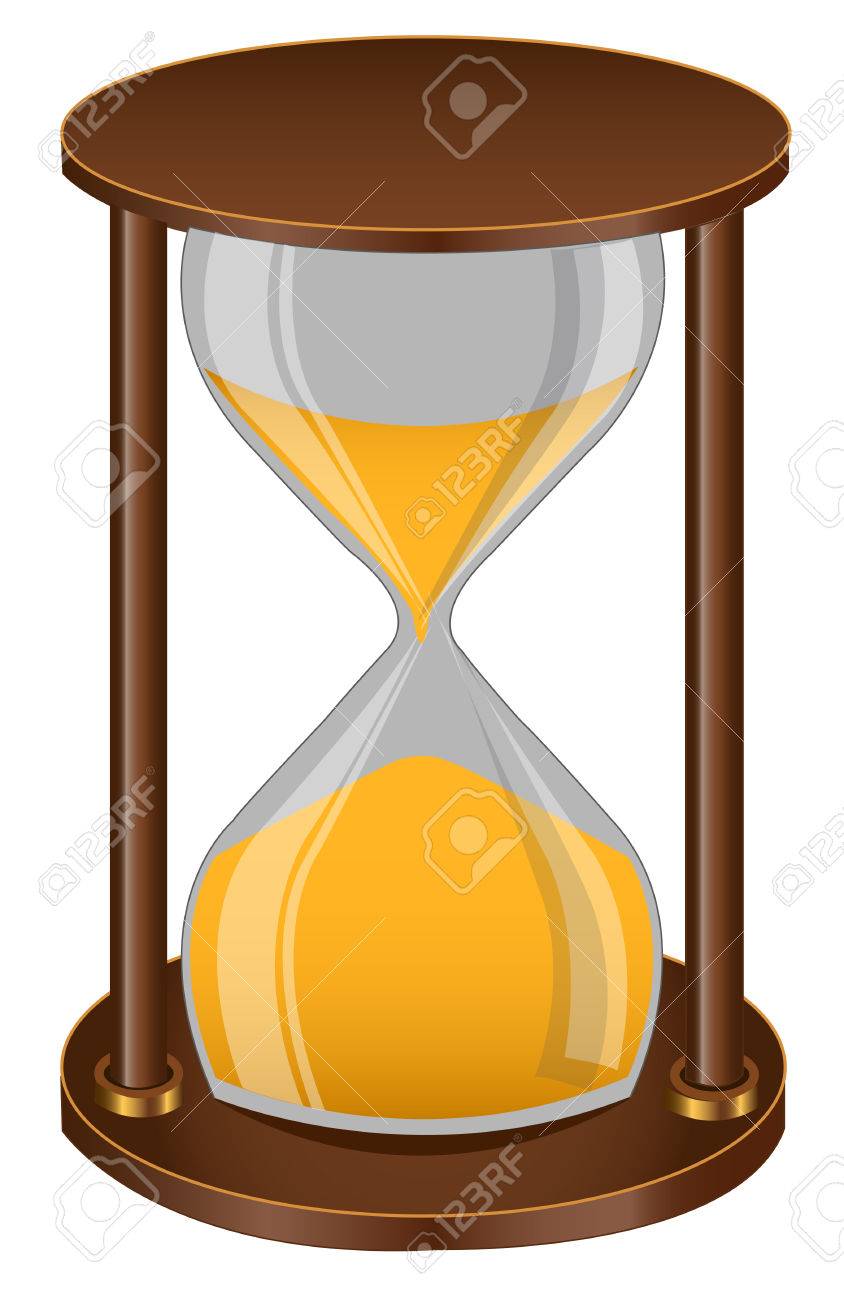 5 minutes de réflexion personnelle
À l’invitation de l’animateur ….  cliquer cette fléche
Thème: « Dieu est esprit et les vrais adorateurs adorent en esprit »Carte 2
12 ¶  Puis Jésus entra dans le temple et chassa tous ceux qui vendaient et achetaient dans le temple ; il renversa les tables des changeurs et les sièges des marchands de colombes. 13  Et il leur dit : « Il est écrit : Ma maison sera appelée maison de prière ; mais vous, vous en faites une caverne de bandits ! » 14  Des aveugles et des boiteux s’avancèrent vers lui dans le temple, et il les guérit. 15  Voyant les choses étonnantes qu’il venait de faire et ces enfants qui criaient dans le temple : « Hosanna au Fils de David ! », les grands prêtres et les scribes furent indignés 16  et ils lui dirent : « Tu entends ce qu’ils disent ? » Mais Jésus leur dit : « Oui ; n’avez-vous jamais lu ce texte : Par la bouche des tout-petits et des nourrissons, tu t’es préparé une louange ? » 17  Puis il les planta là et sortit de la ville pour se rendre à Béthanie, où il passa la nuit.

Matthieu 21
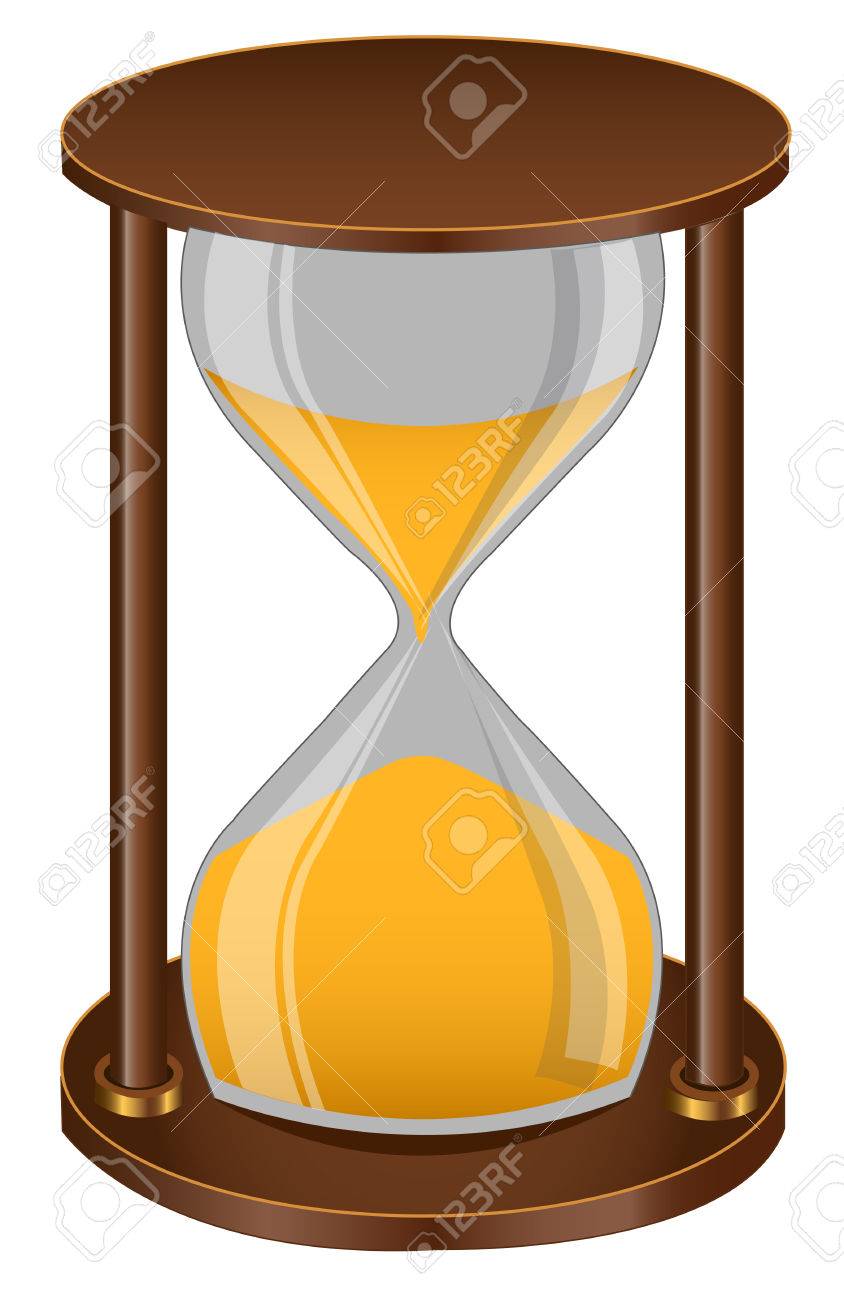 5 minutes de réflexion personnelle
À l’invitation de l’animateur ….  cliquer cette fléche
Thème: « Dieu est esprit et les vrais adorateurs adorent en esprit »Carte 3
“6 ¶ Avec quoi me présenter devant le SEIGNEUR, m’incliner devant le Dieu de là-haut ? Me présenterai-je devant lui avec des holocaustes ? Avec des veaux d’un an ? 7 Le SEIGNEUR voudra-t-il des milliers de béliers ? des quantités de torrents d’huile ? Donnerai-je mon premier-né pour prix de ma révolte ? Et l’enfant de ma chair pour mon propre péché ? 


8 On t’a fait connaître, ô homme, ce qui est bien, ce que le SEIGNEUR exige de toi : Rien d’autre que respecter le droit, aimer la fidélité et t’appliquer à marcher avec ton Dieu.”


 (Michée 6:6-8 TOB)
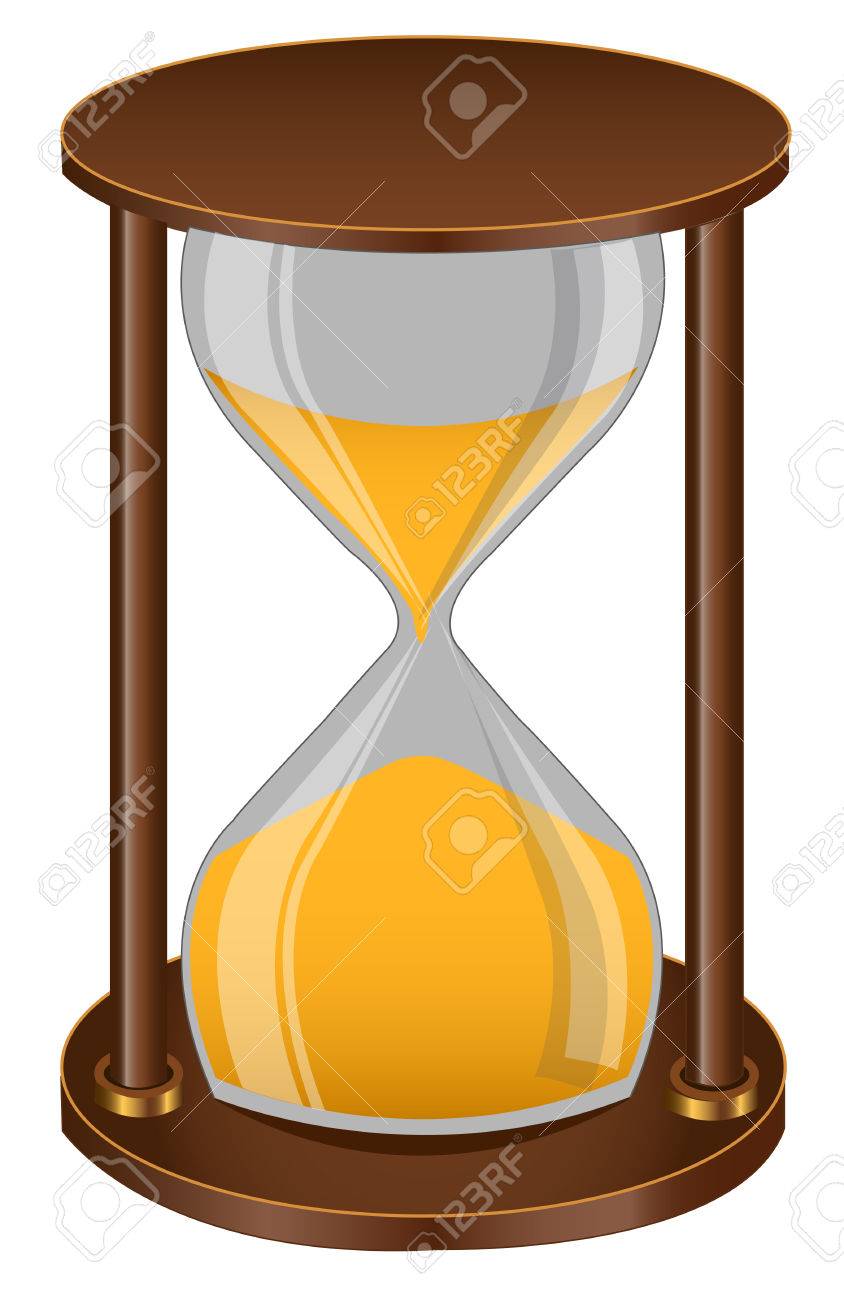 5 minutes de réflexion personnelle
À l’invitation de l’animateur ….  cliquer cette fléche
Temps d’échange sur texte biblique
Pour échanger
Dans le contexte du confinement et de ce que nous avons déjà échangé ce soir…. Partager ce qui fait Echo avec le texte que nous venons de méditer
Mes représentations de Dieu ont-elles bougées ?
Ma relation à Dieu a-t-elle évoluée ?
Quels déplacements puis je observer dans mon image de Dieu et/ou ma relation à lui ?
Manières de faire
Parler en « je » :
Partager un fait de vie plutôt qu’une idée
Veiller à ce que chacun(e) ait eu un temps de parole
Laisser l’autre s’exprimer jusqu’au bout (attendre que l’autre ait fini et qu’il aitpassé la parole à son voisin)
Prendre un temps de silence après chaque prise de parole
suivant
Temps de prière
suivant
Evaluation
Un temps de relecture personnelle en silence (3’)• Ai-je le sentiment d’avoir été écouté ?• J’essaie de nommer qui j’ai écouté avec une attention particulière et ce qui m’a touché dans ce qu'il a dit ? 
Avec quoi je repars ?
Ai-je le désir de prolonger ces échanges ?